APHG – Strasbourg – 5 décembre 2017
Le chalcolithique et l’apparition des inégalités
Jean-Paul Demoule
Le chalcolithique n’est pas plus le cuivre, que le néolithique n’est la pierre polie ou la céramique
Les différents aspects du chalcolithique :

Territoriaux
Techniques
Économiques
Sociaux et politiques
idéologiques
Aspects territoriaux
Limites géographiques de l’Europe atteintes
Démographie sans cesse croissante
Conquête des zones marginales (montagnes, zones lacustres, îles, Nord, etc)
=> Nécessité d’augmenter la capacité de charge (carriage capacity)
Aspects techniques
-  Métallurgie du cuivre, de l’or, de l’argent
Minières de silex et de roches tenaces
Productions spécialisées (céramique, lithique, etc …)
Traction animale, produits secondaires
Domestication du cheval
Roue, araire, travois
Sel
etc
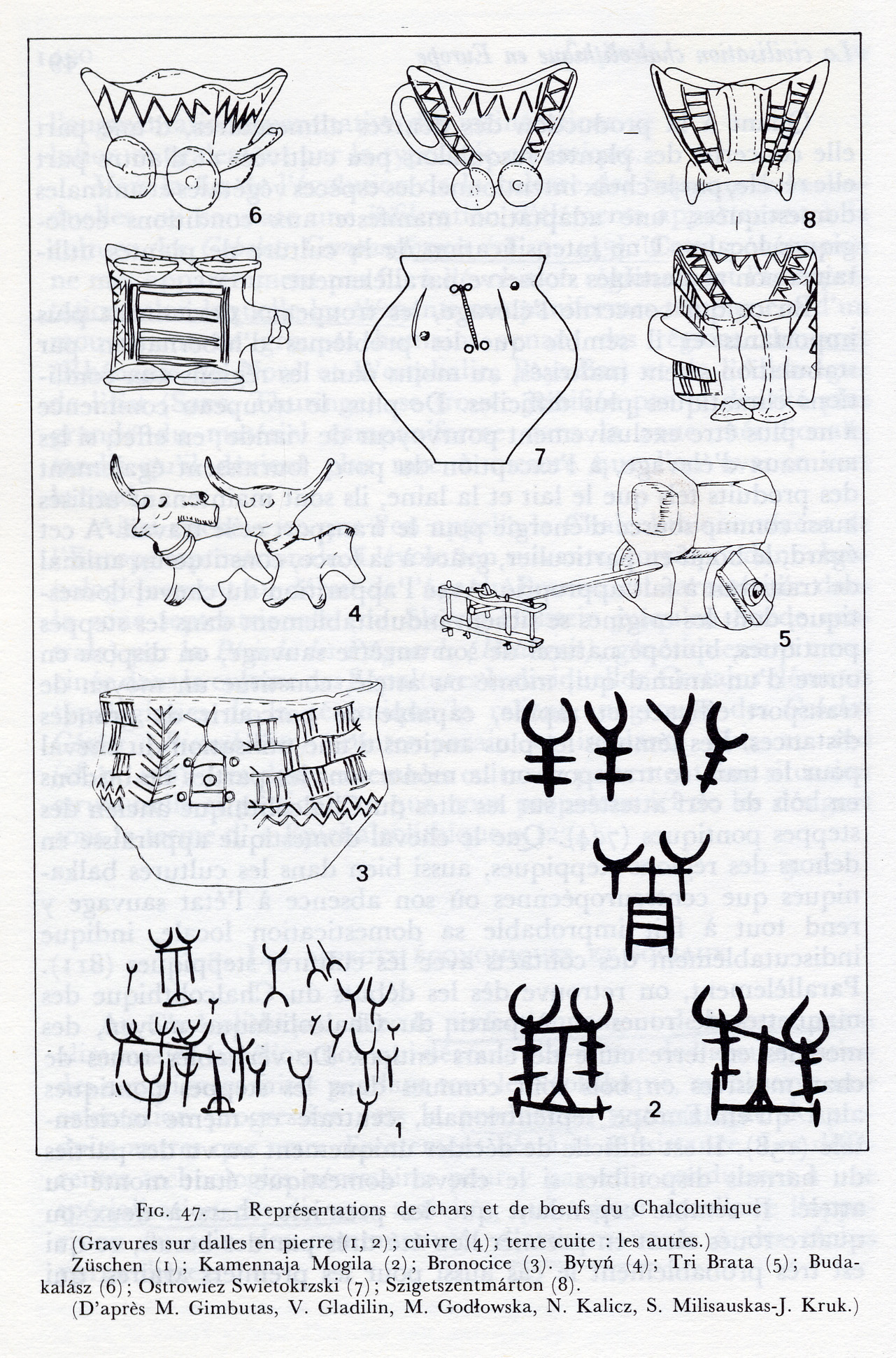 Aspects économiques
Développement de réseaux d’échange à longue distance
Intensification de la production de matières premières : silex : Spiennes, Jablines, Grand Pressigny, Vassieux, silex balkanique ; roches tenaces : jadéitites du Mont Viso, pélites des Vosges, dolérite de Bretagne ; variscite : Catalogne ; sel ; etc
Intensification de la production agricole
Aspects sociaux et politiques
Apparition d’inégalités sociales visibles dans les nécropoles
Organisation contrainte des habitats
Augmentation de la violence interne et externe (fortifications, incendies, blessures, etc)
Hiérarchisation des territoires
Aspects idéologiques
Manifestations funéraires somptuaires et/ou monumentales
Enceintes cérémonielles et marqueurs territoriaux
Investissement des lieux naturels écartés (marais, cours d’eau, montagnes, etc)
Diminution des représentations féminines au profit des représentations masculines, associées aux armes, au cheval, au char, etc
Thèmes iconographiques cosmiques : soleil, constellations
Aspects territoriaux
Limites géographiques de l’Europe atteintes
Démographie sans cesse croissante
Conquête des zones marginales (montagnes, zones lacustres, îles, Nord, etc)
=> Nécessité d’augmenter la capacité de charge (carriage capacity)
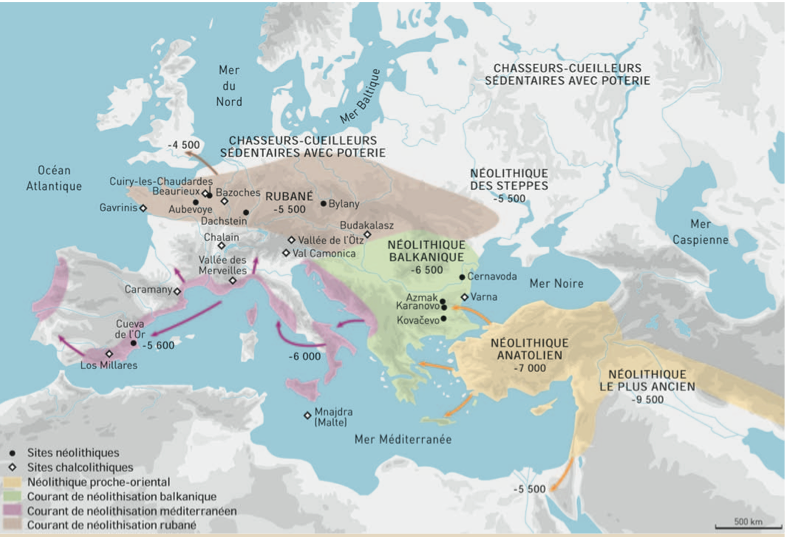 Néolithisation du Proche-Orient et de l’Europe
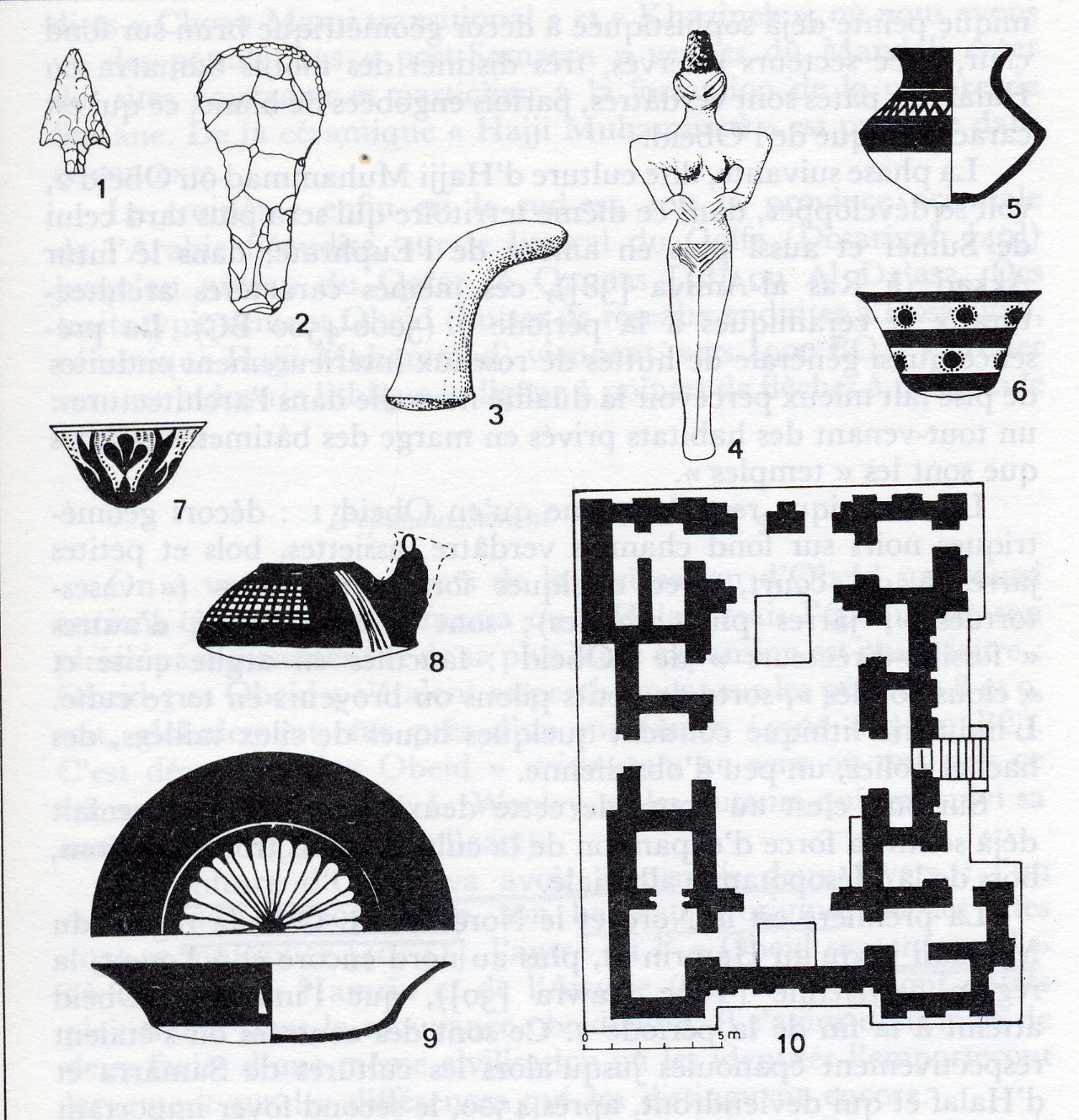 Obeid
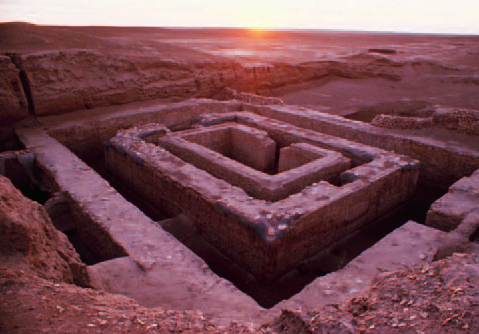 « Étendard » d’Ur, vers - 2500 ans avant notre ère
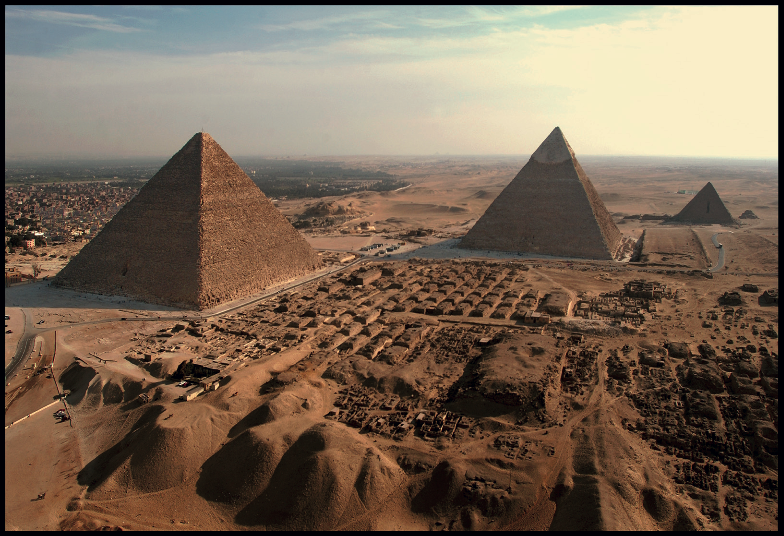 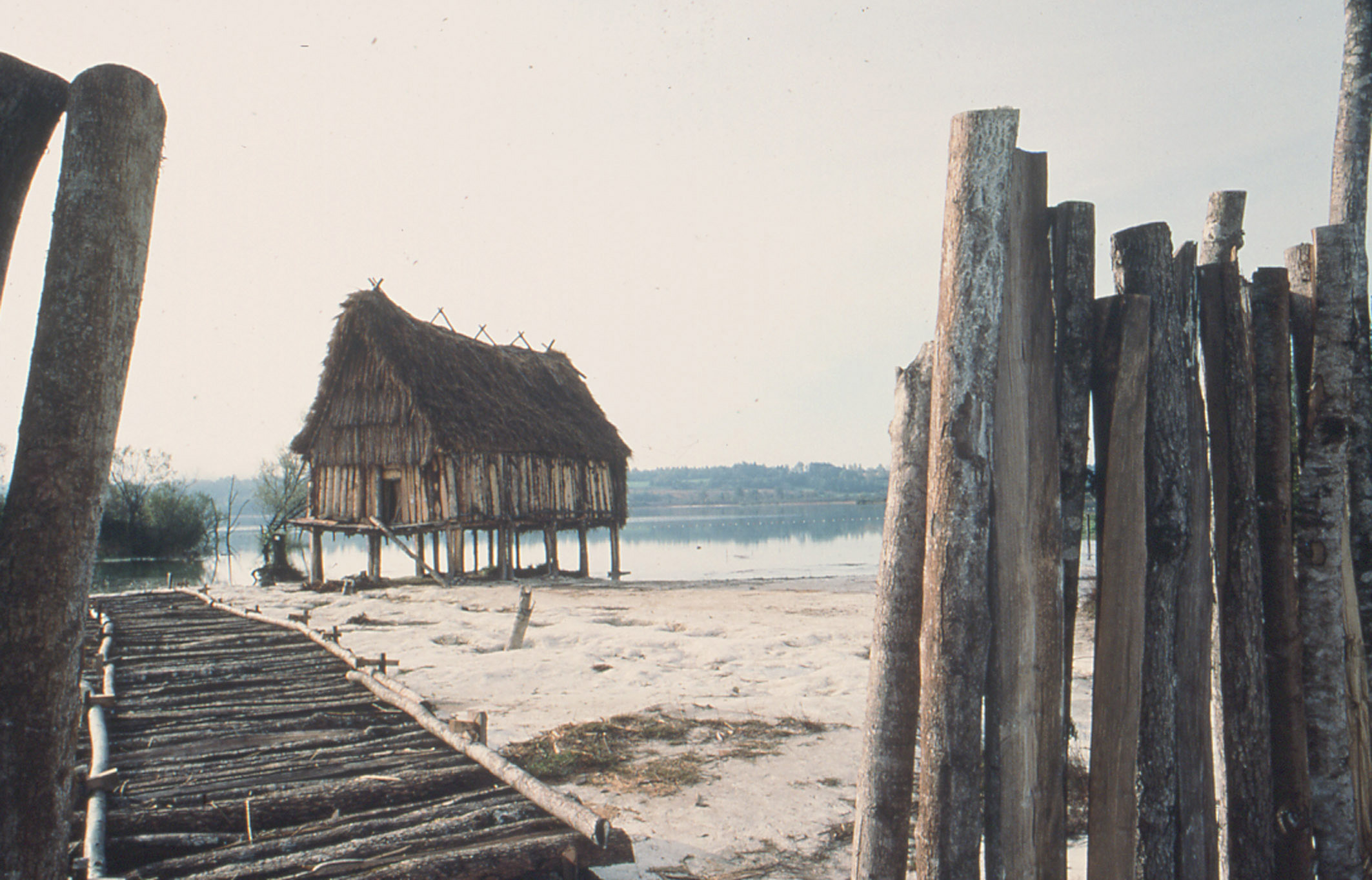 Lac de Chalain (Jura)
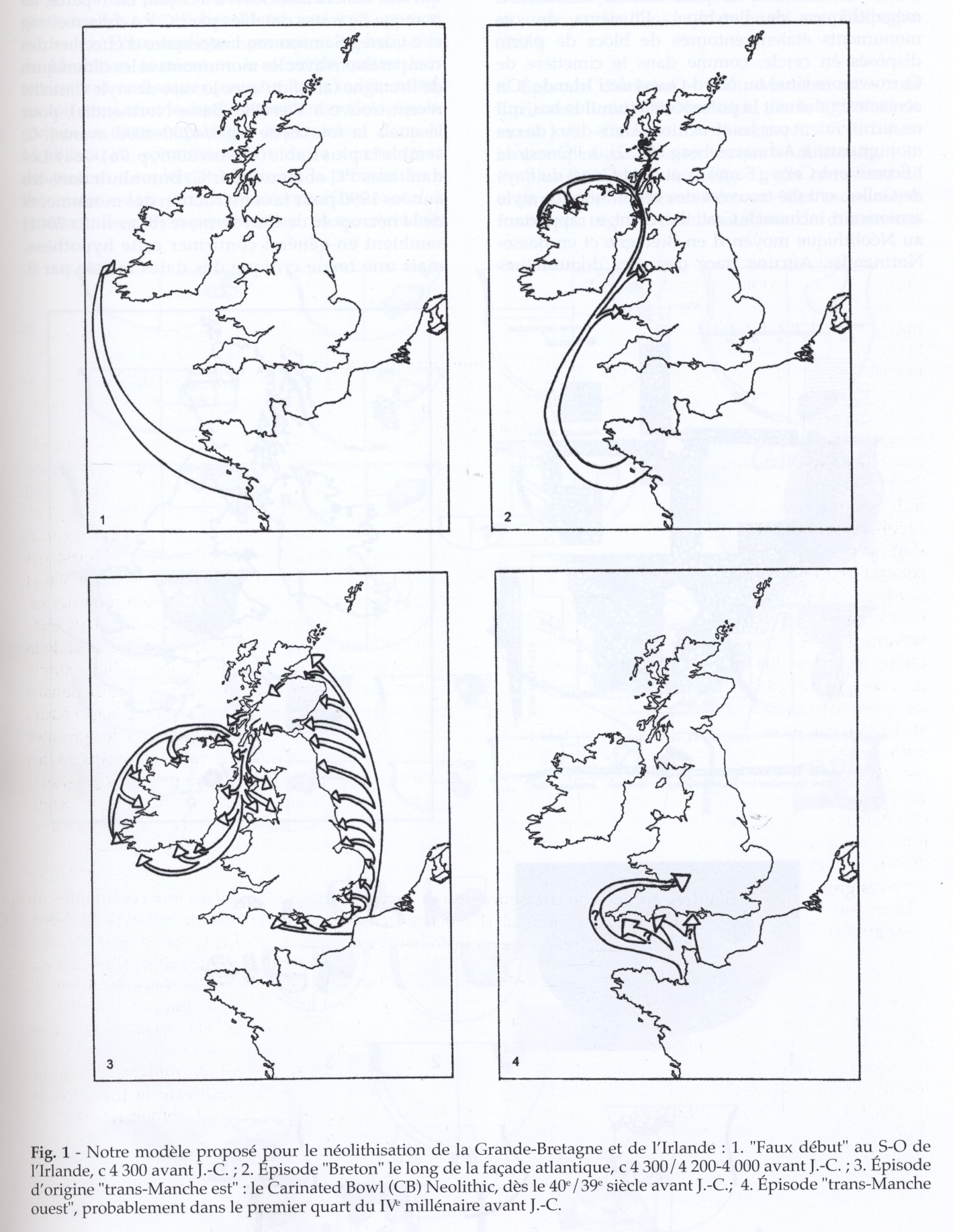 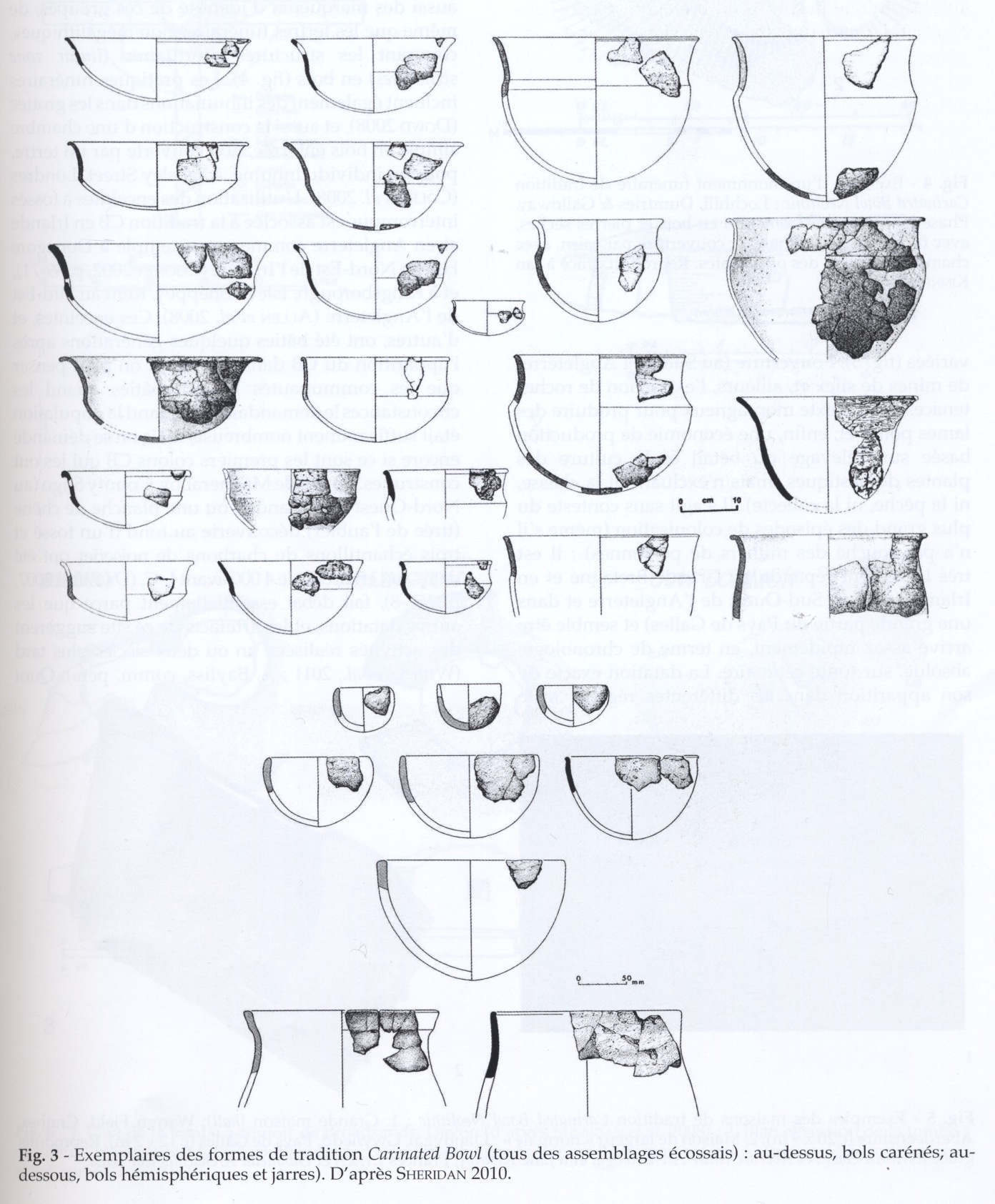 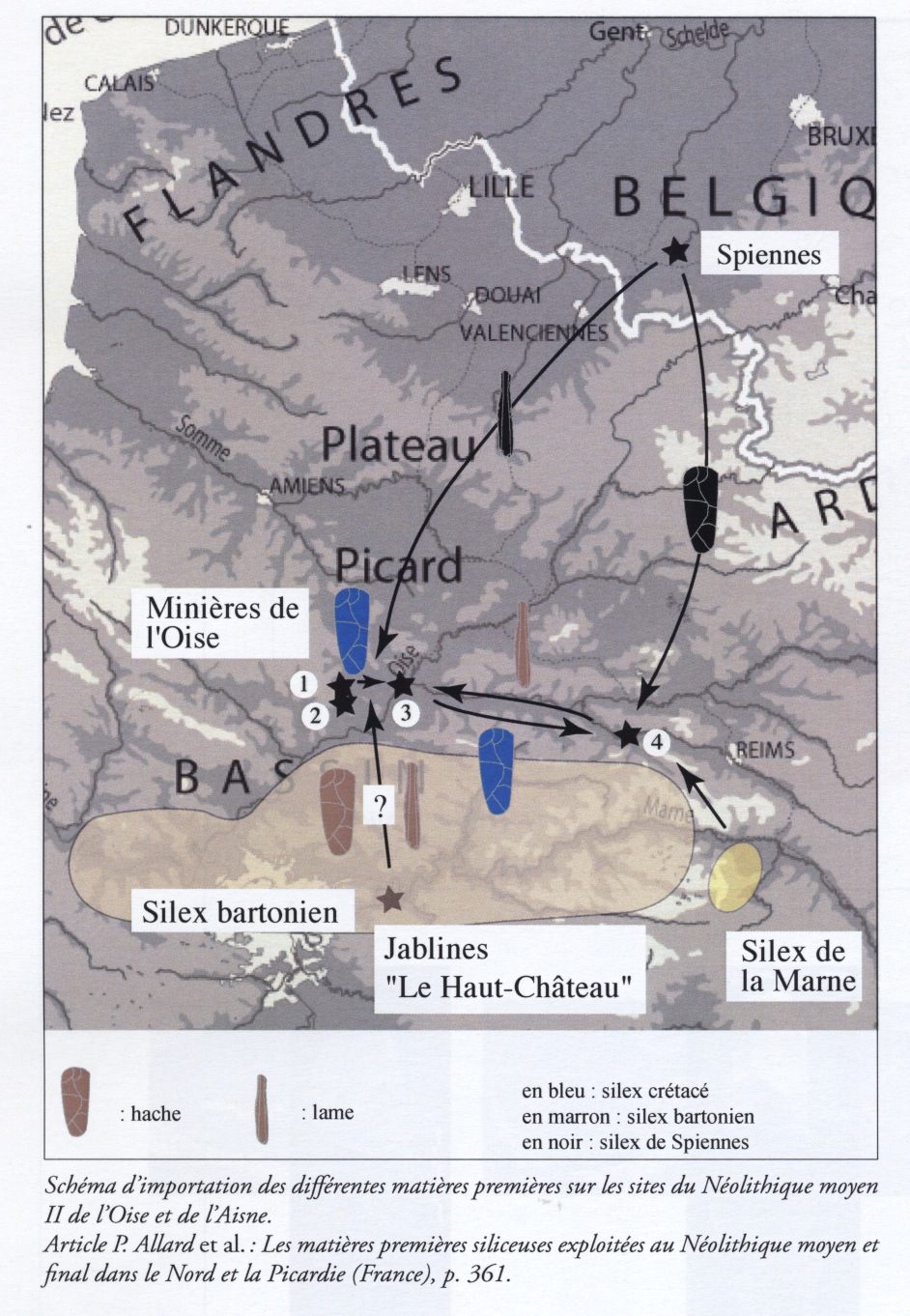 Aspects techniques
Pour augmenter la productivité :
Métallurgie du cuivre, de l’or, de l’argent
Minières de silex et de roches tenaces
Traction animale, produits secondaires
Domestication du cheval
Roue, araire, travois
Sel
etc
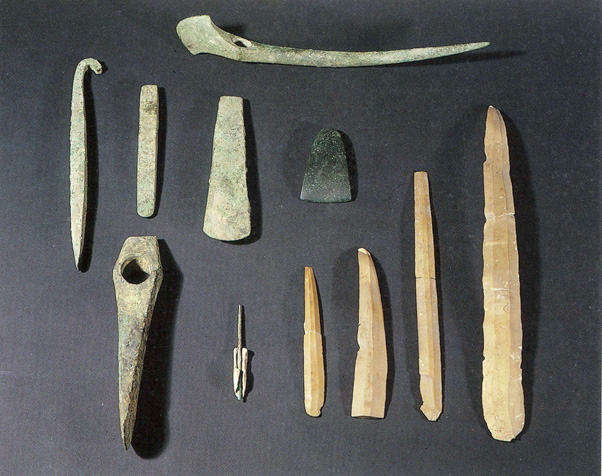 cuivre
roche tenace
silex
Production spécialisée de céramique 
(culture de Gumelnitsa)

Maîtrise des techniques de feu
Températures du cuisson plus élevées
Peinture à base de graphite (carbone pur) ou or
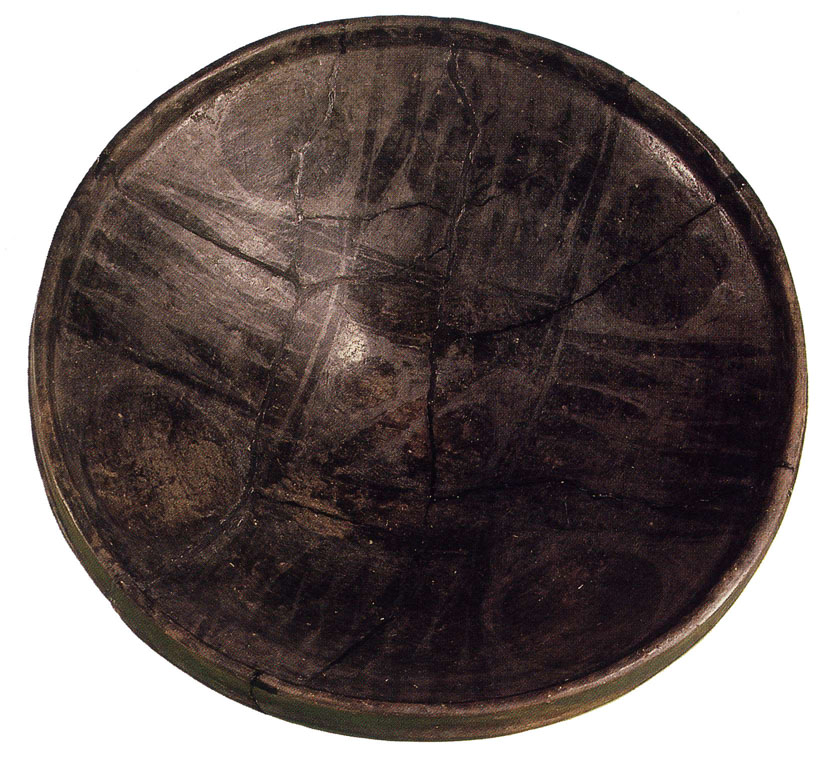 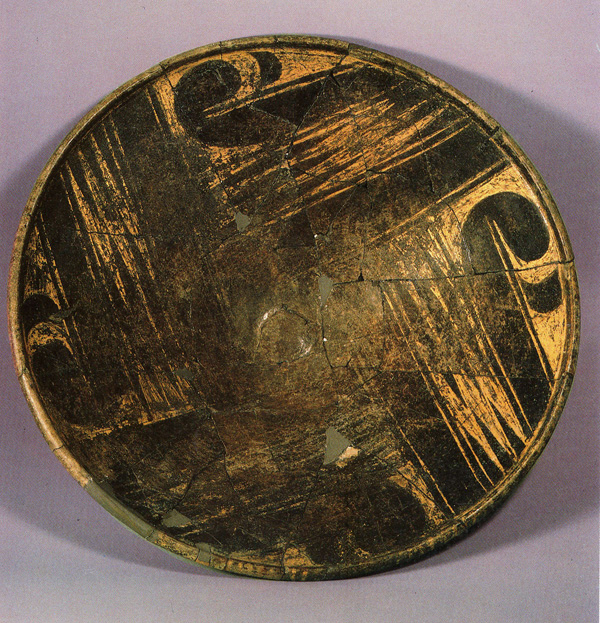 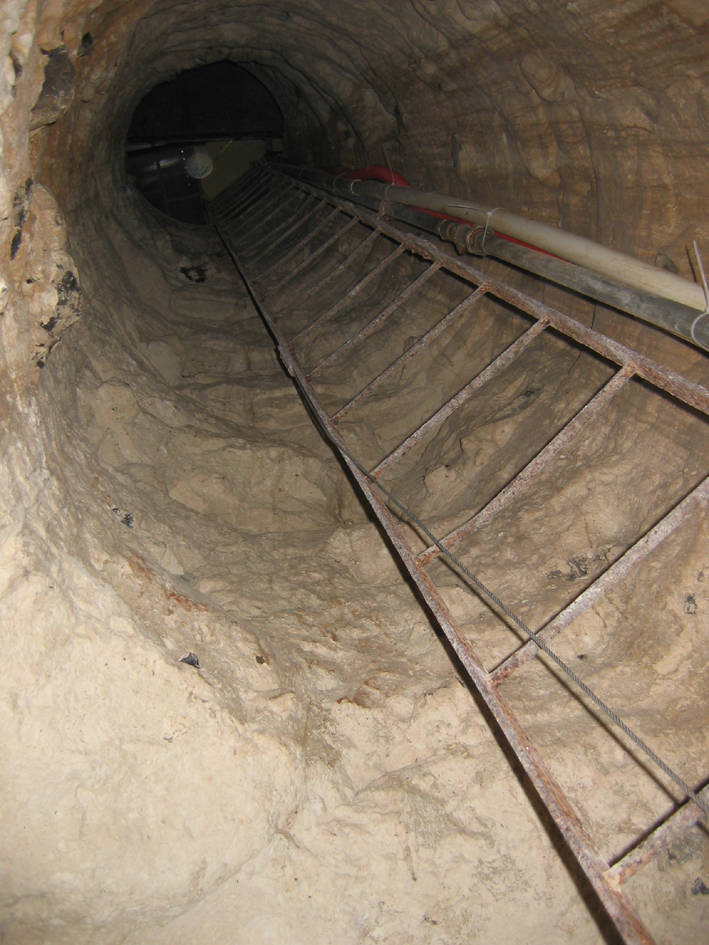 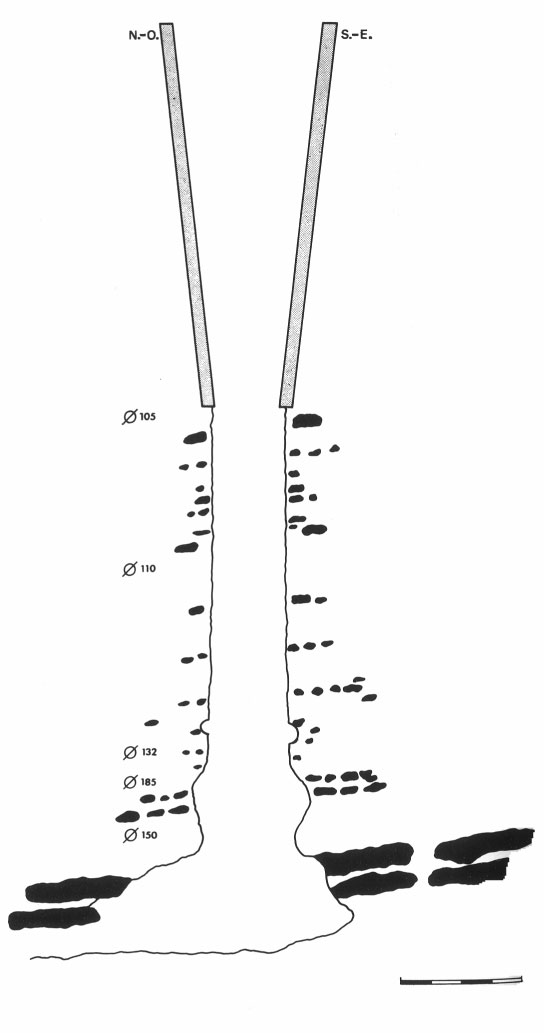 17 m
puits
galerie
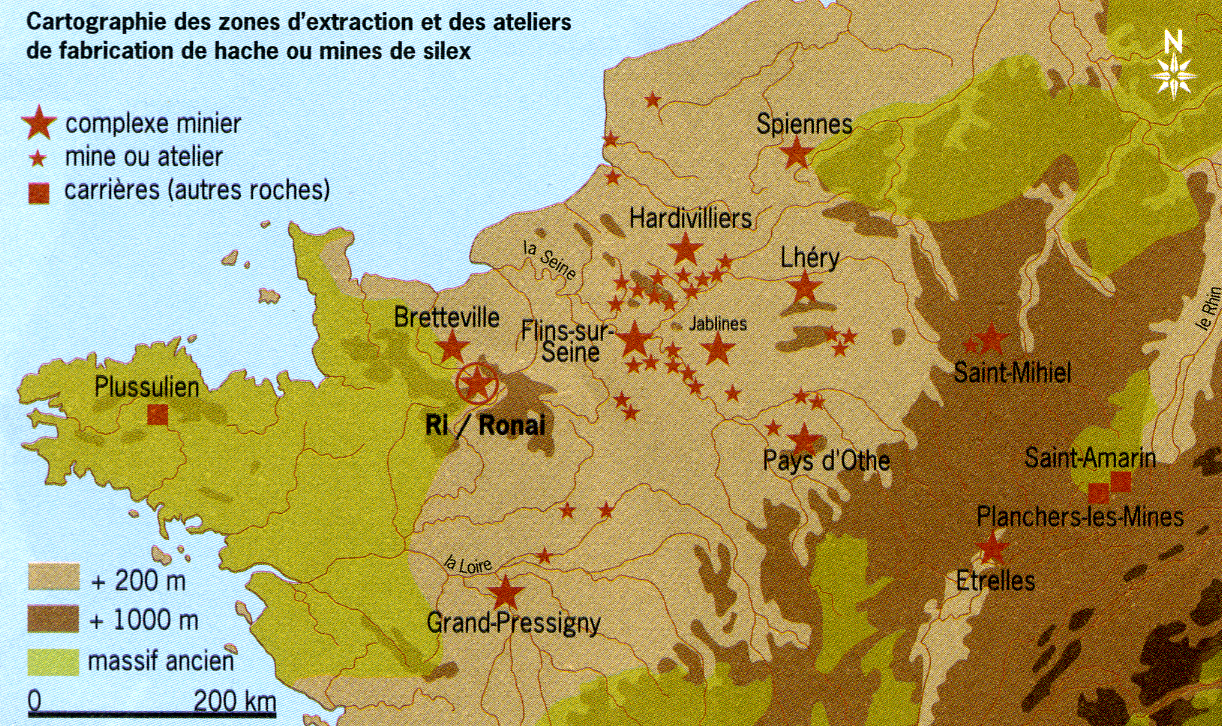 Mines et carrières
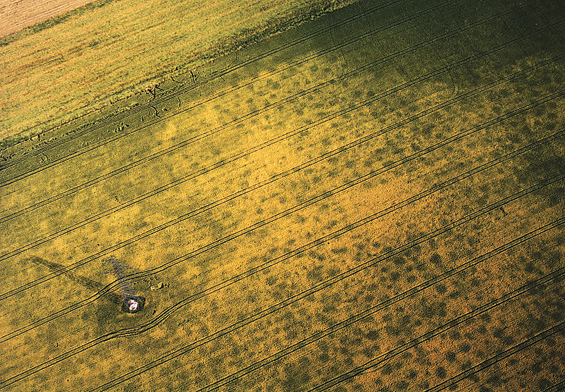 puits repérés
sur 15 ha
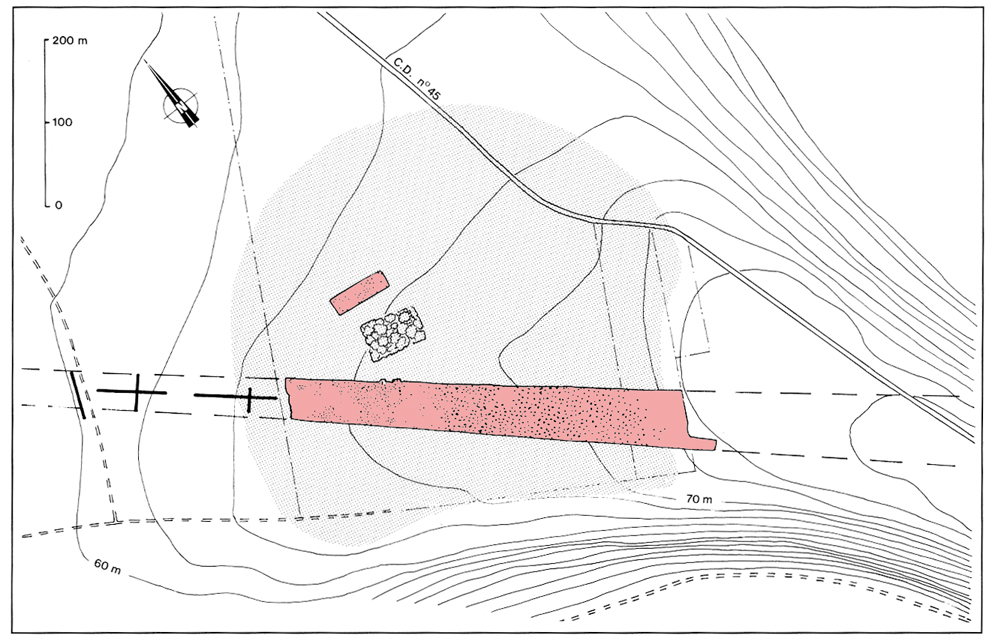 15 ha
emprise TGV
fouilles : 3 ha
1200 puits
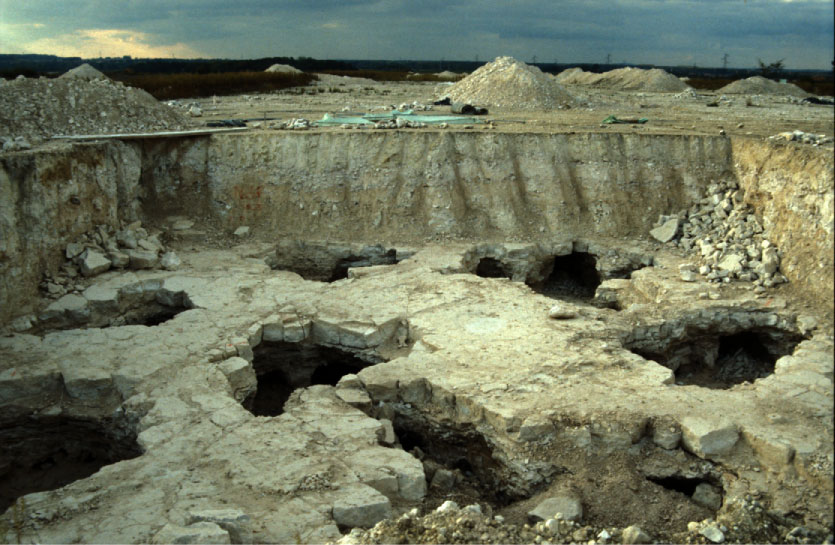 Jablines, fouille des galeries
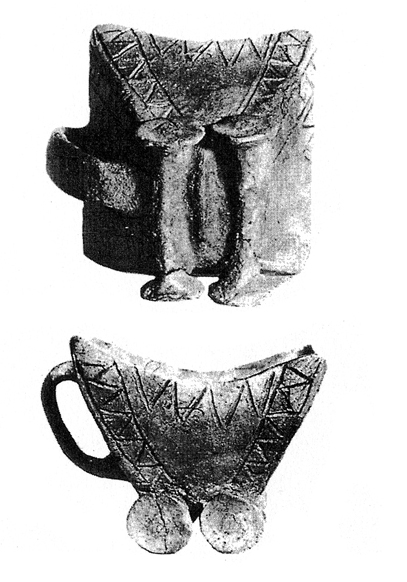 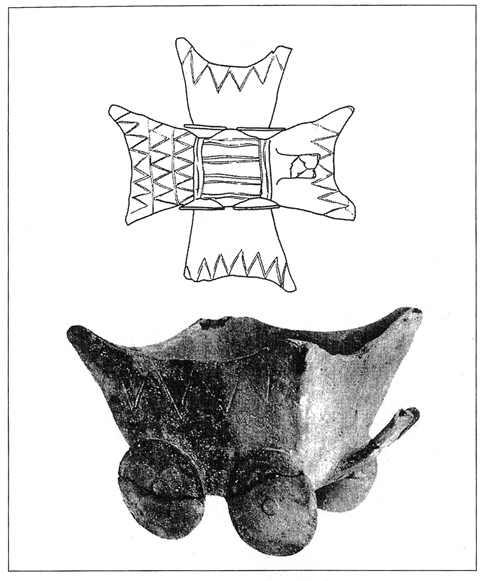 Baden (Hongrie)
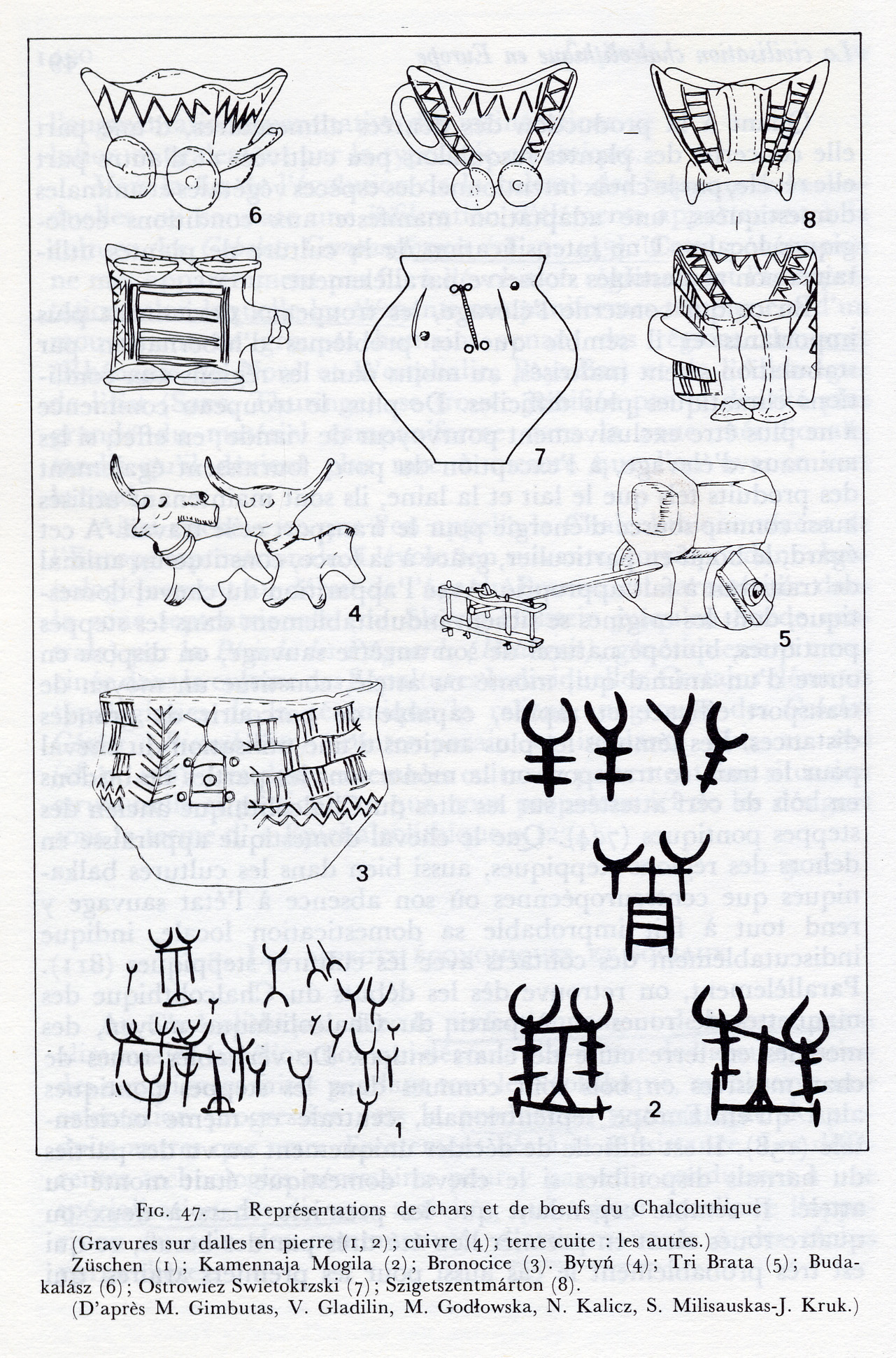 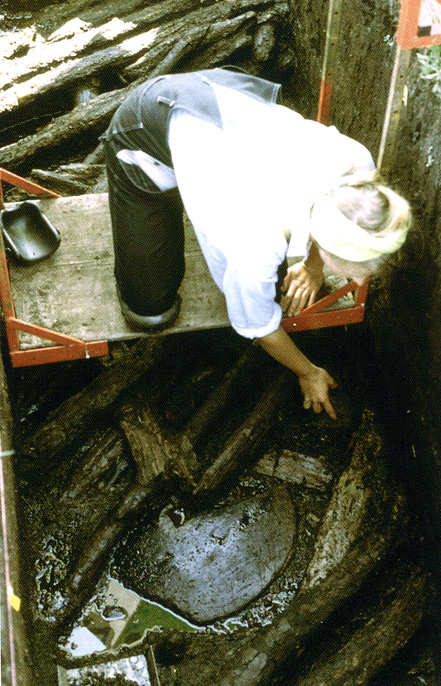 Roue en bois
(Federsee, 
Allemagne du sud)
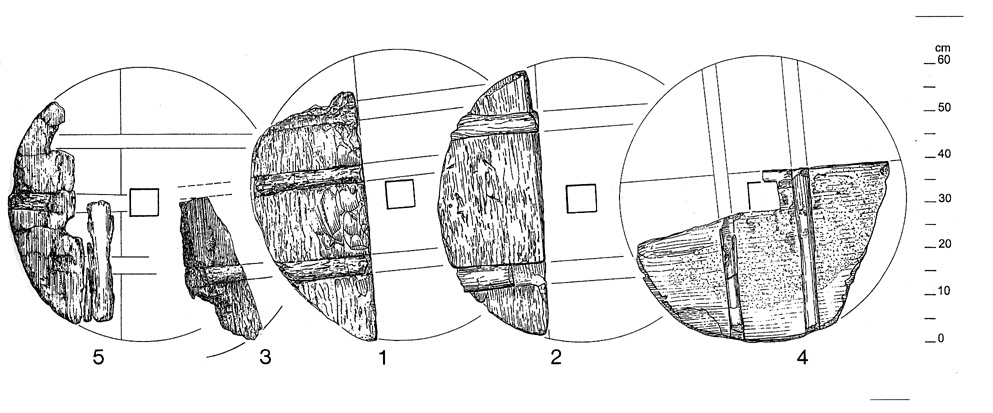 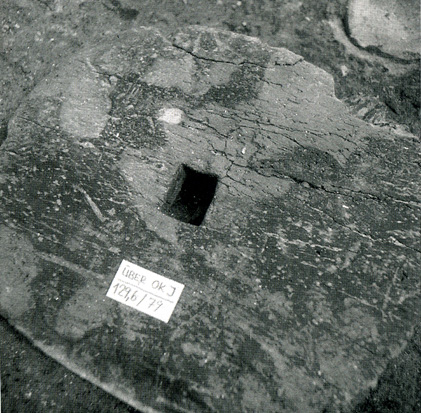 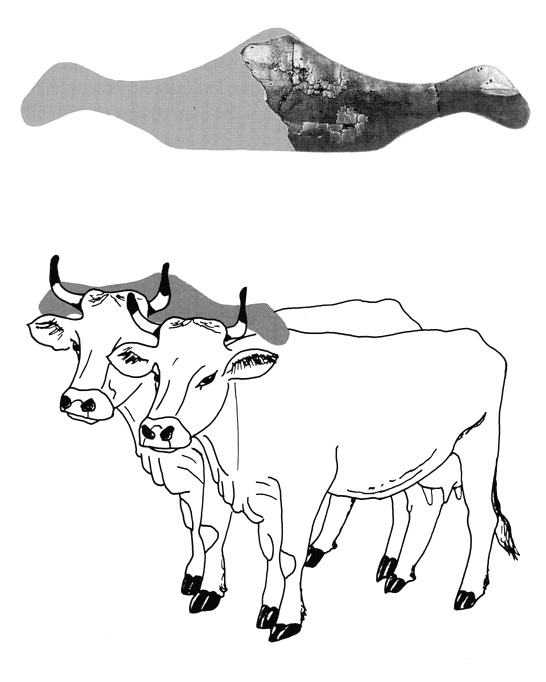 Horgen (Suisse)
fragment de joug ?
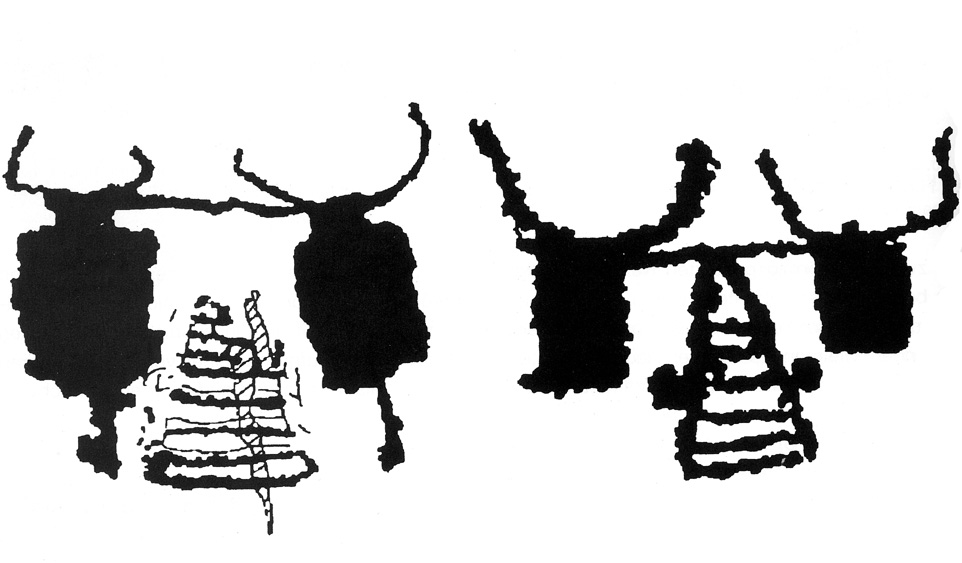 Gravure sur roche,
Mont Bego
(Alpes-Maritimes)
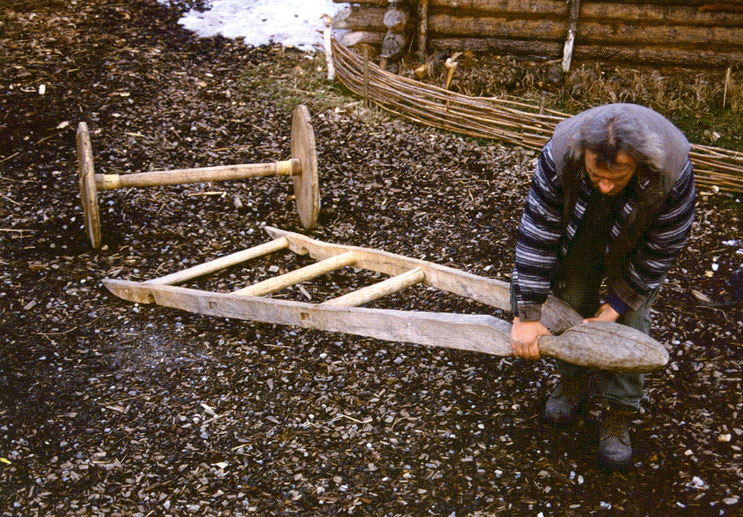 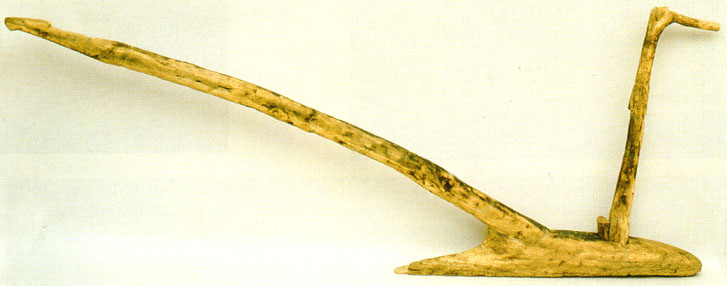 araire
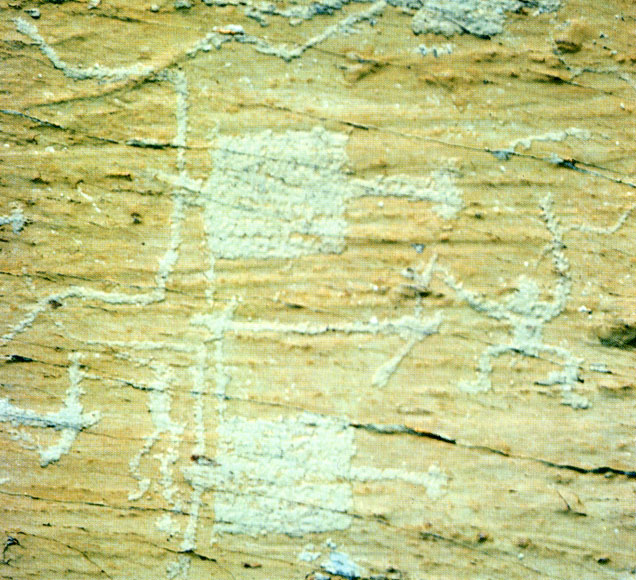 Gravure sur roche,
Val Camonica
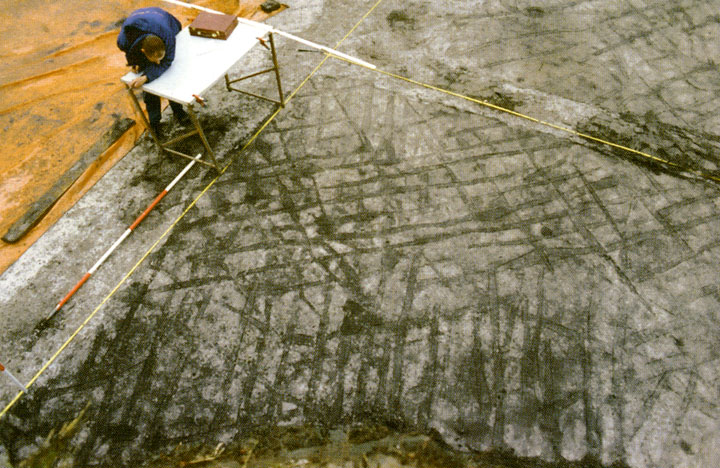 Sillons d’araire vers 3000 BC, Pays-Bas (TRBK récente)
Aspects économiques
Développement de réseaux d’échange à longue distance
Intensification de la production de matières premières : silex : Spiennes, Jablines, Grand Pressigny, Vassieux, silex balkanique ; roches tenaces : jadéitites du Mont Viso, pélites des Vosges, dolérite de Bretagne ; variscite : Catalogne ; sel ; etc
Intensification de la production agricole
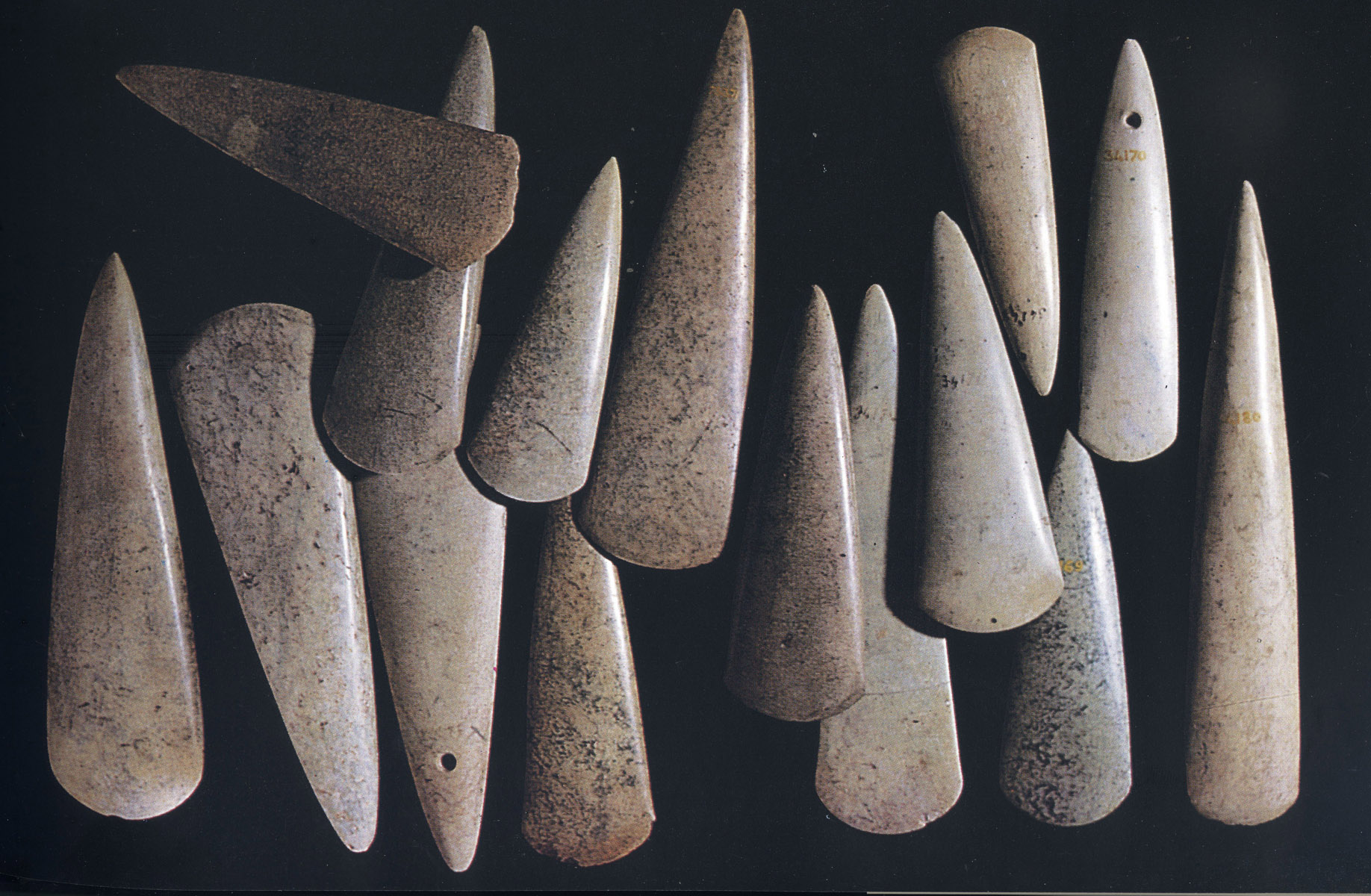 haches en jadéite alpine
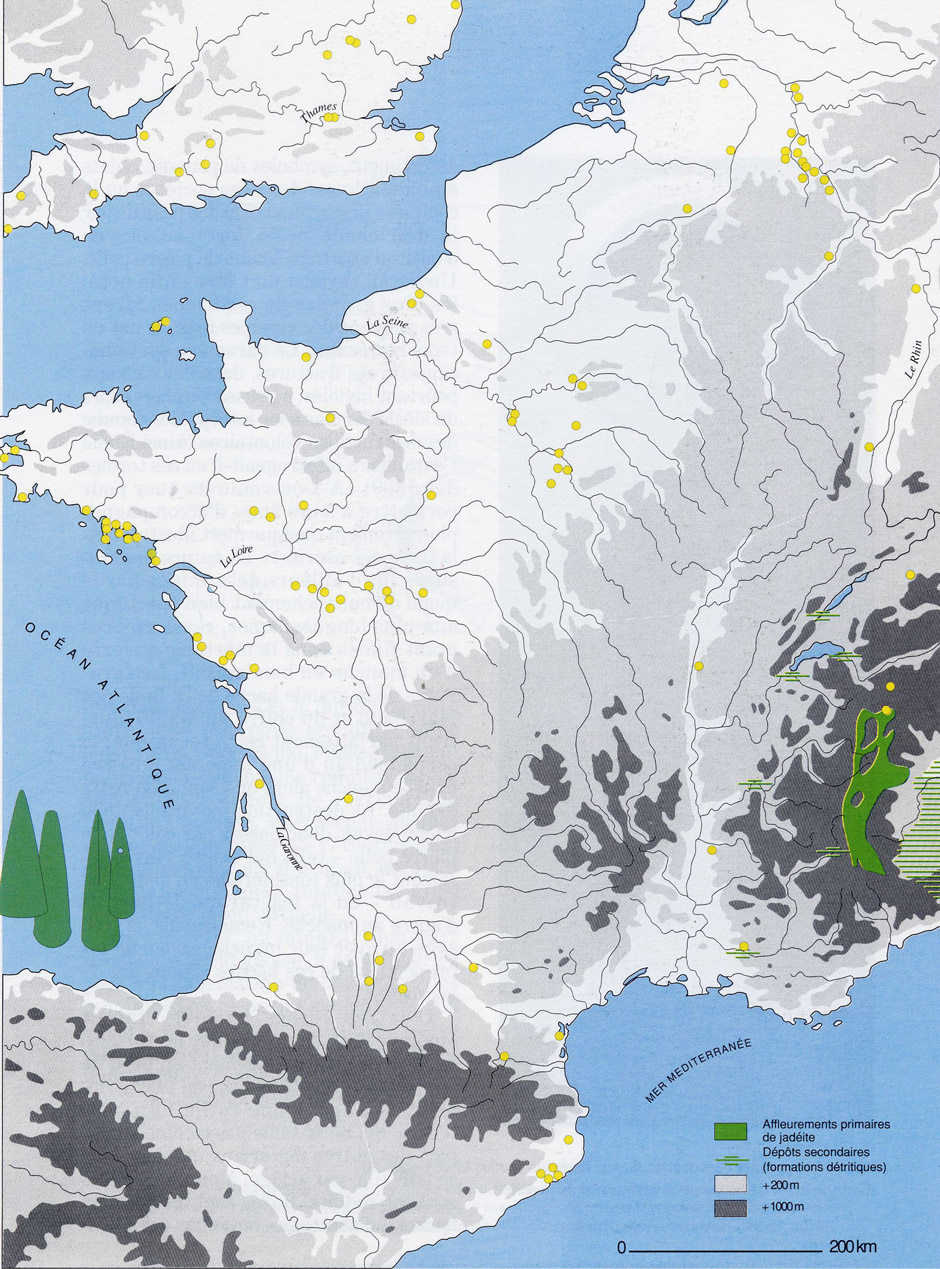 circulation
< 1500 km
sources de la
jadéite
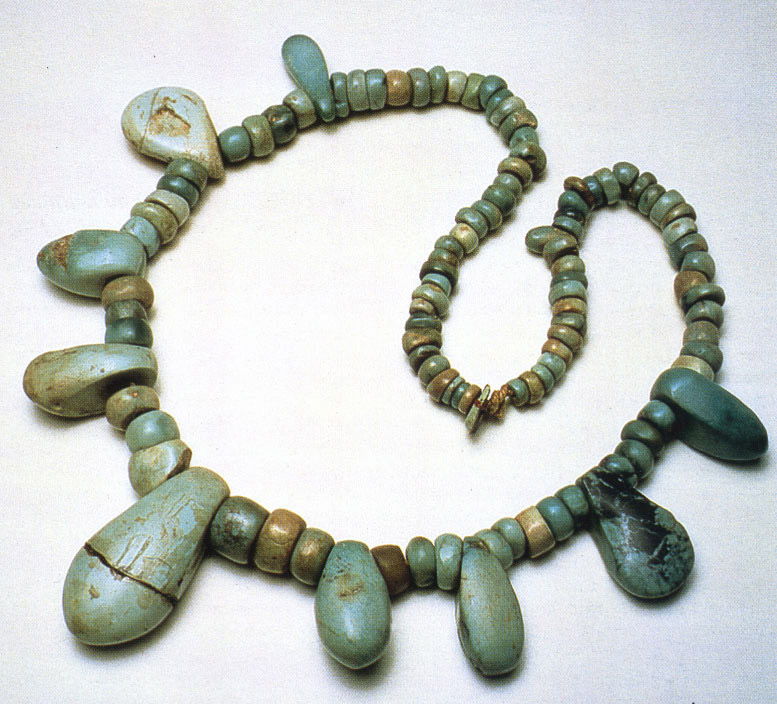 Perles en variscite 
(Sépultures en Fosse, Chasséen)
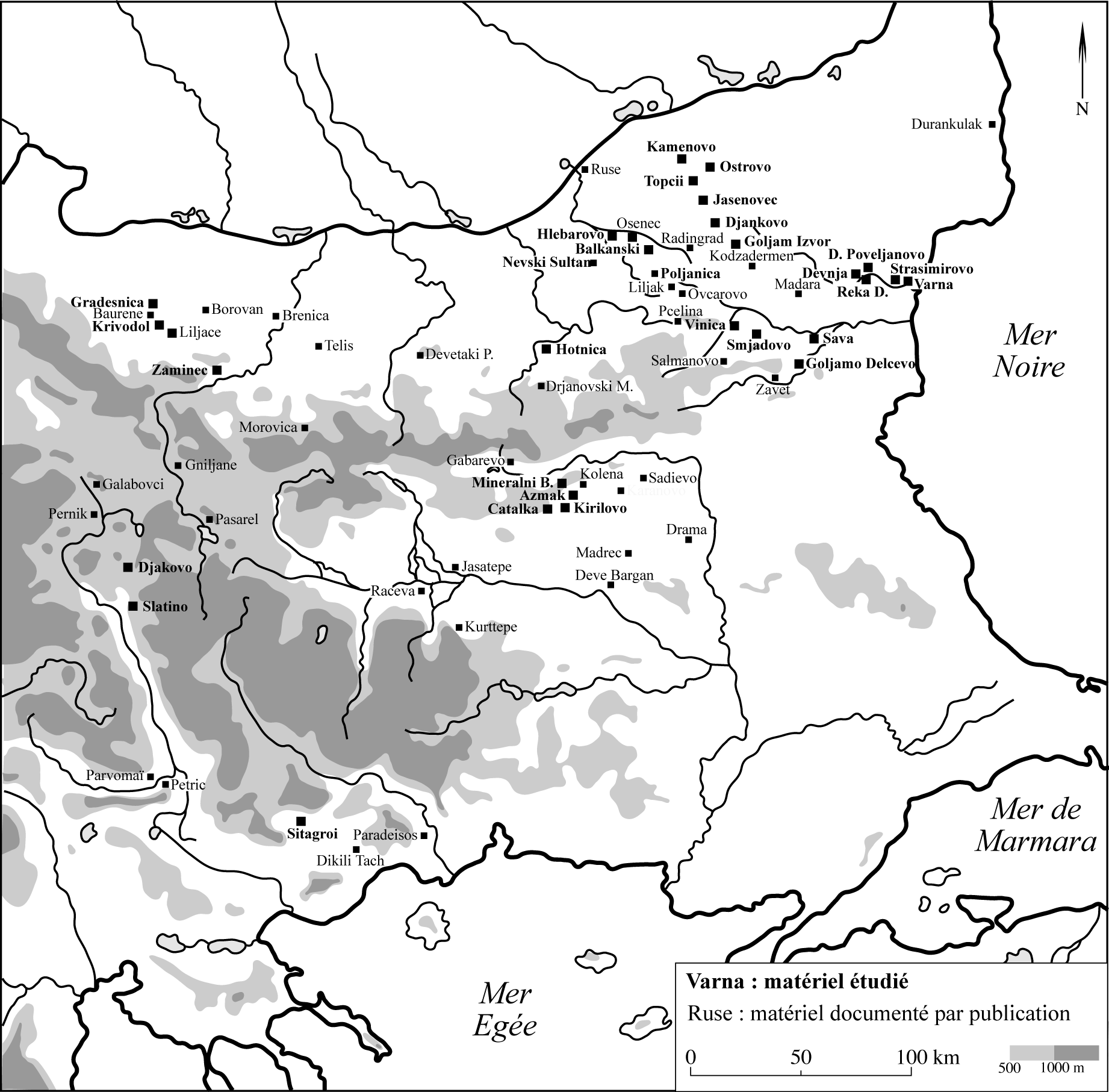 Aspects sociaux et politiques
Apparition d’inégalités sociales visibles dans les nécropoles
Organisation contrainte des habitats
Augmentation de la violence interne et externe (fortifications, incendies, blessures, etc)
Hiérarchisation des territoires
VARNA
Bulgarie
- 4500 ans
Varna, Bulgarie, tombe 43, vers - 4500
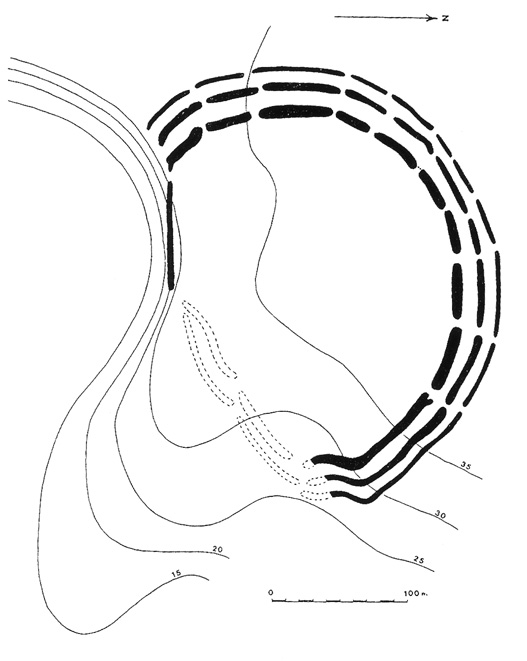 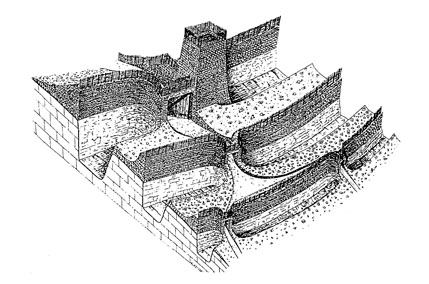 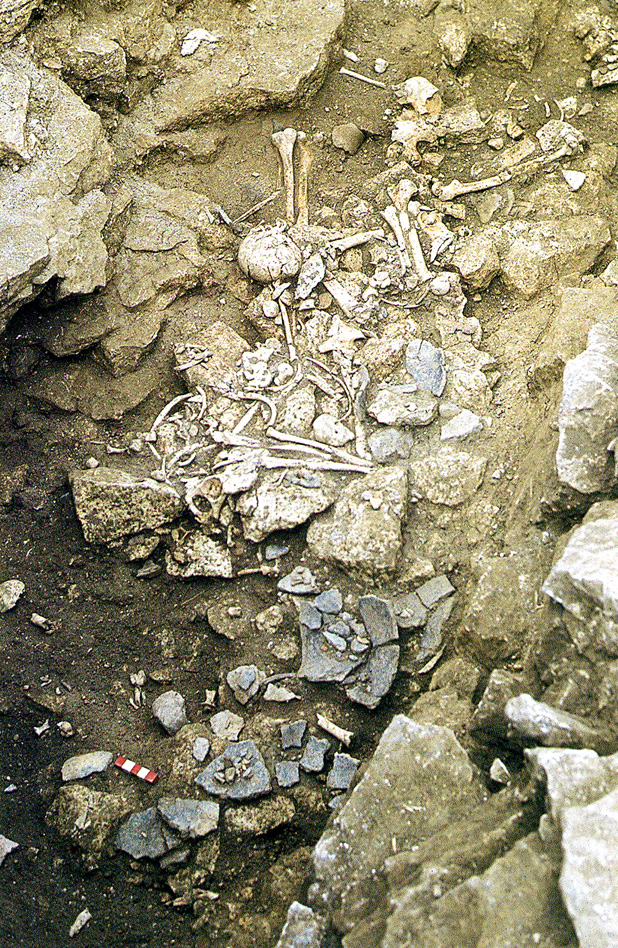 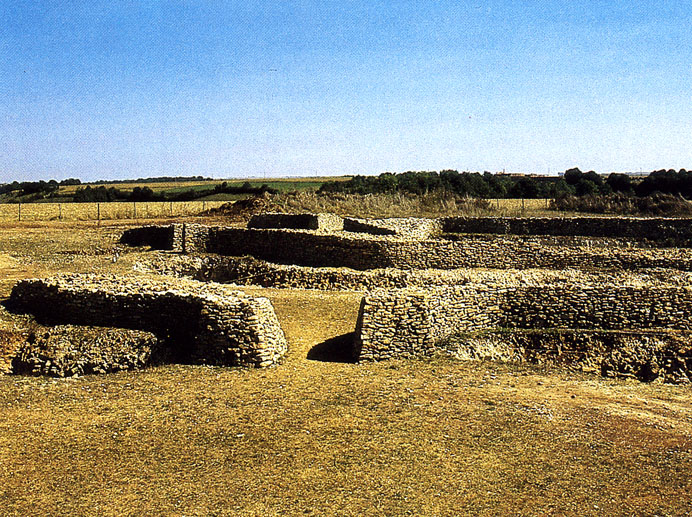 Champ-Durand
(Vendée)
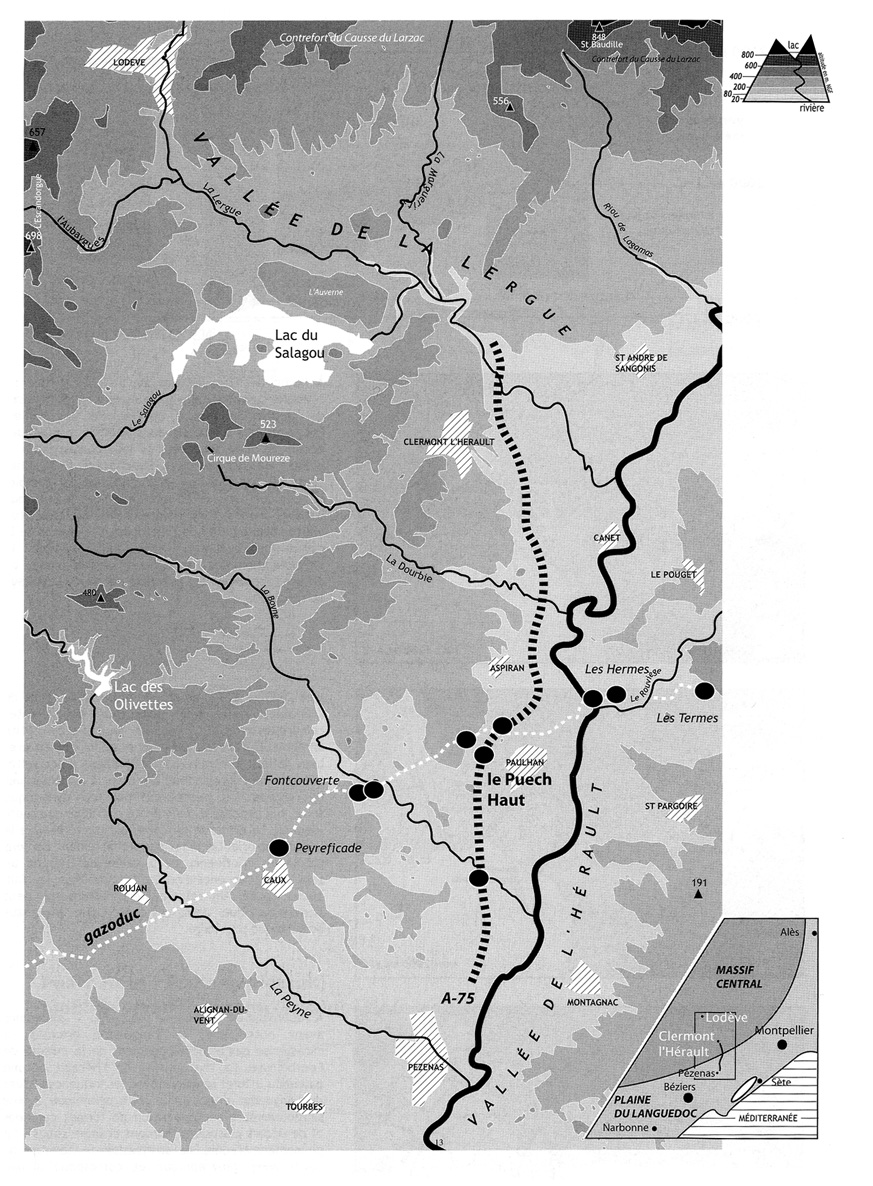 Puech Haut (Hérault, France) : 
enceinte (Ferrières)
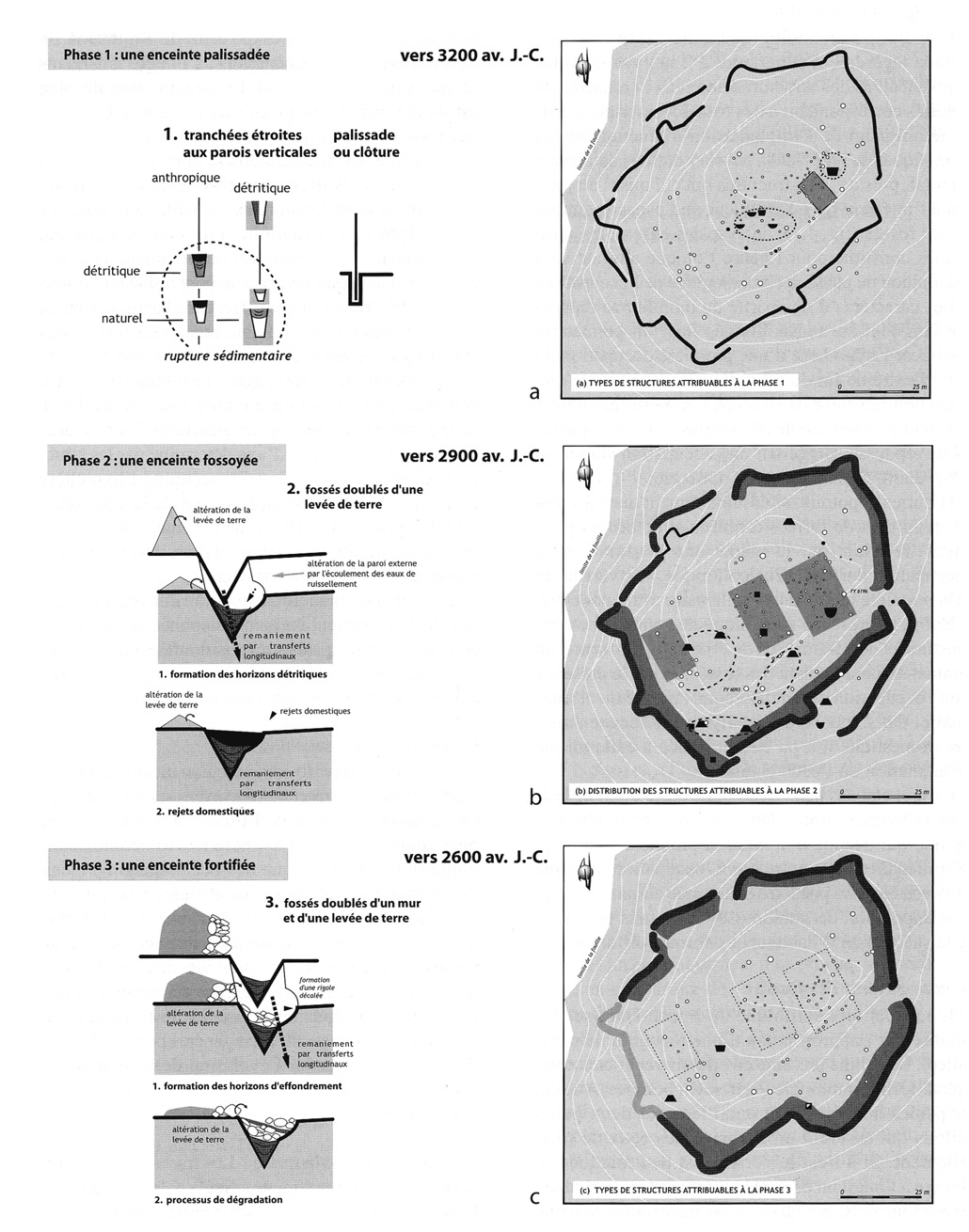 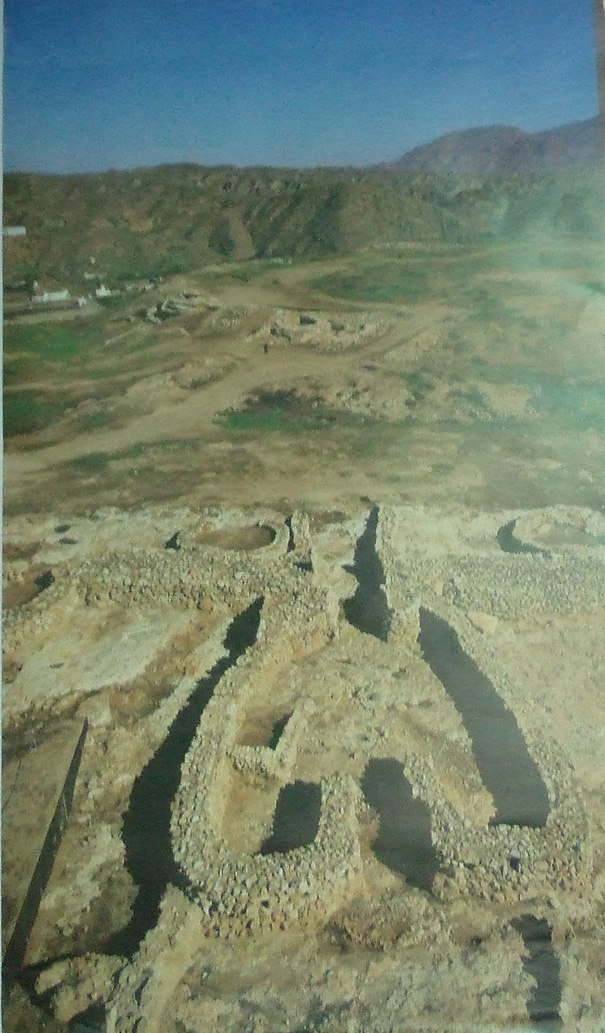 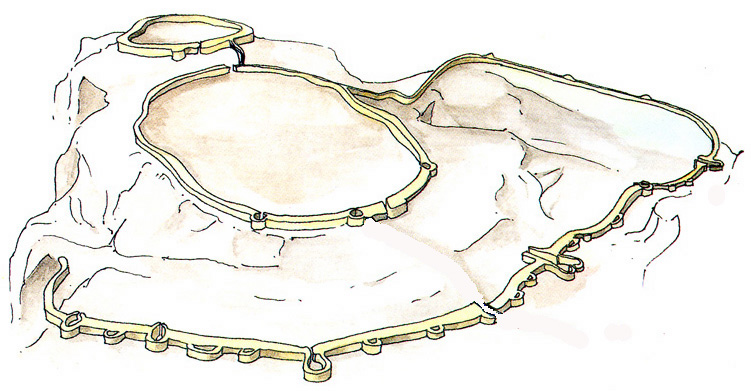 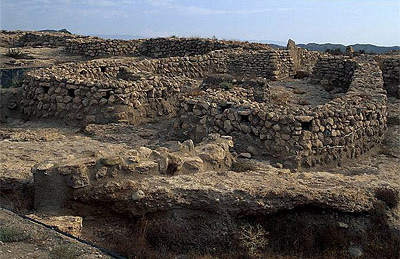 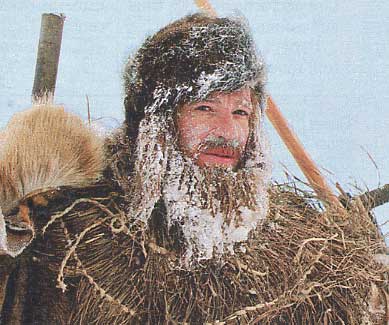 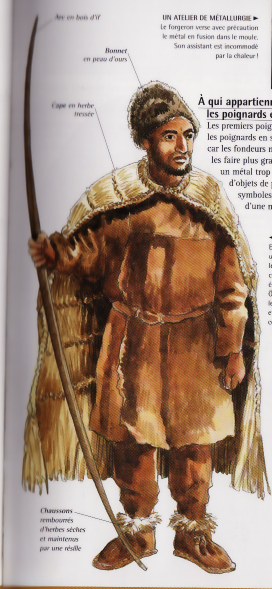 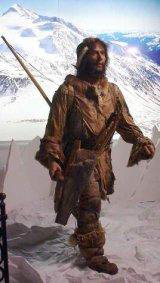 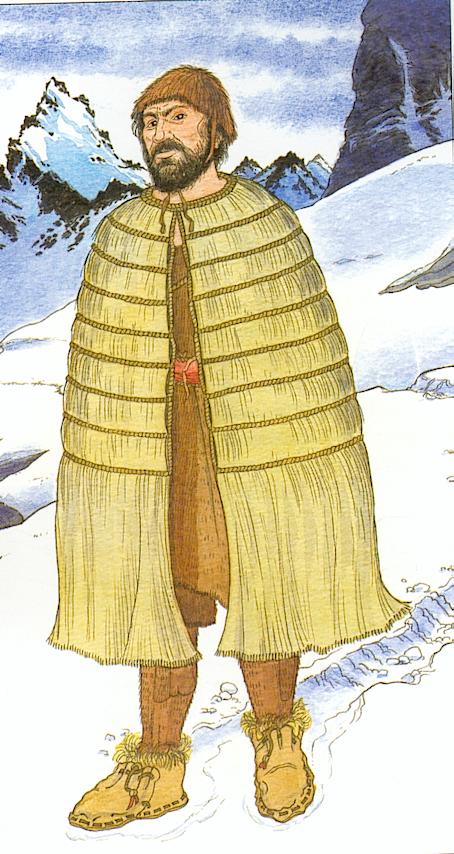 Ötzi : reconstitutions
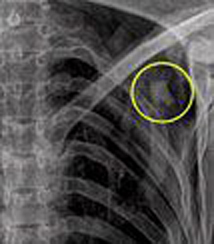 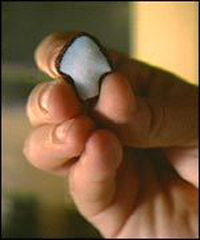 Ötzi : la flèche fatale
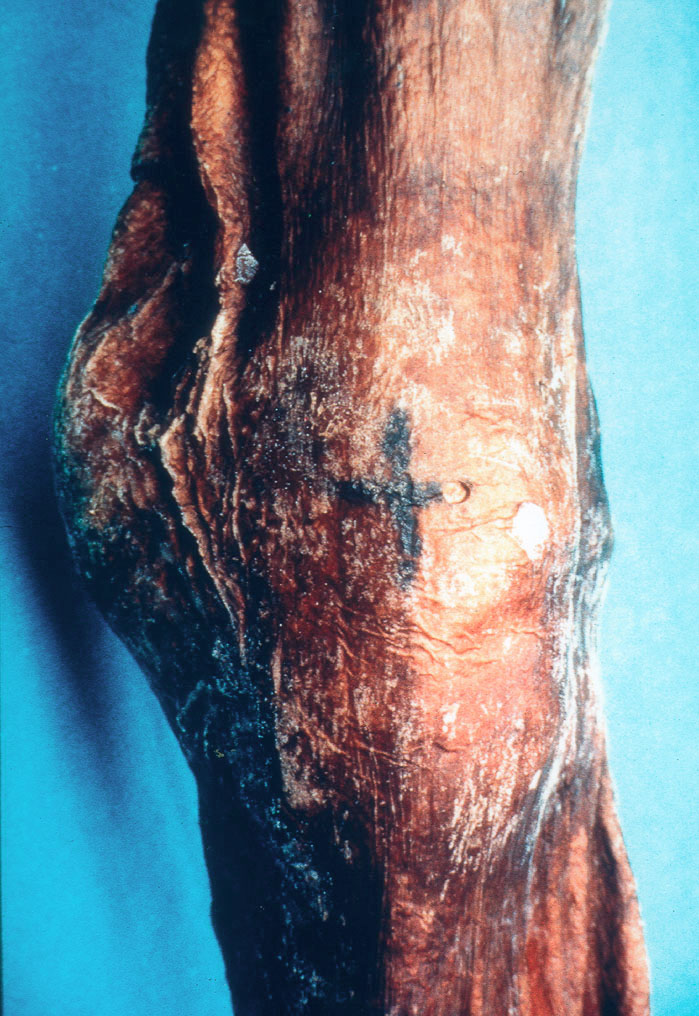 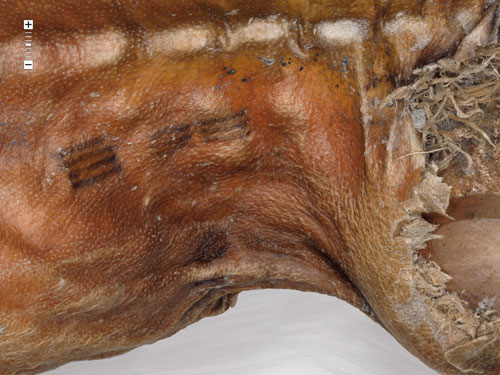 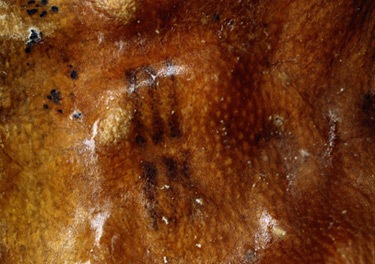 Ötzi, tatouages
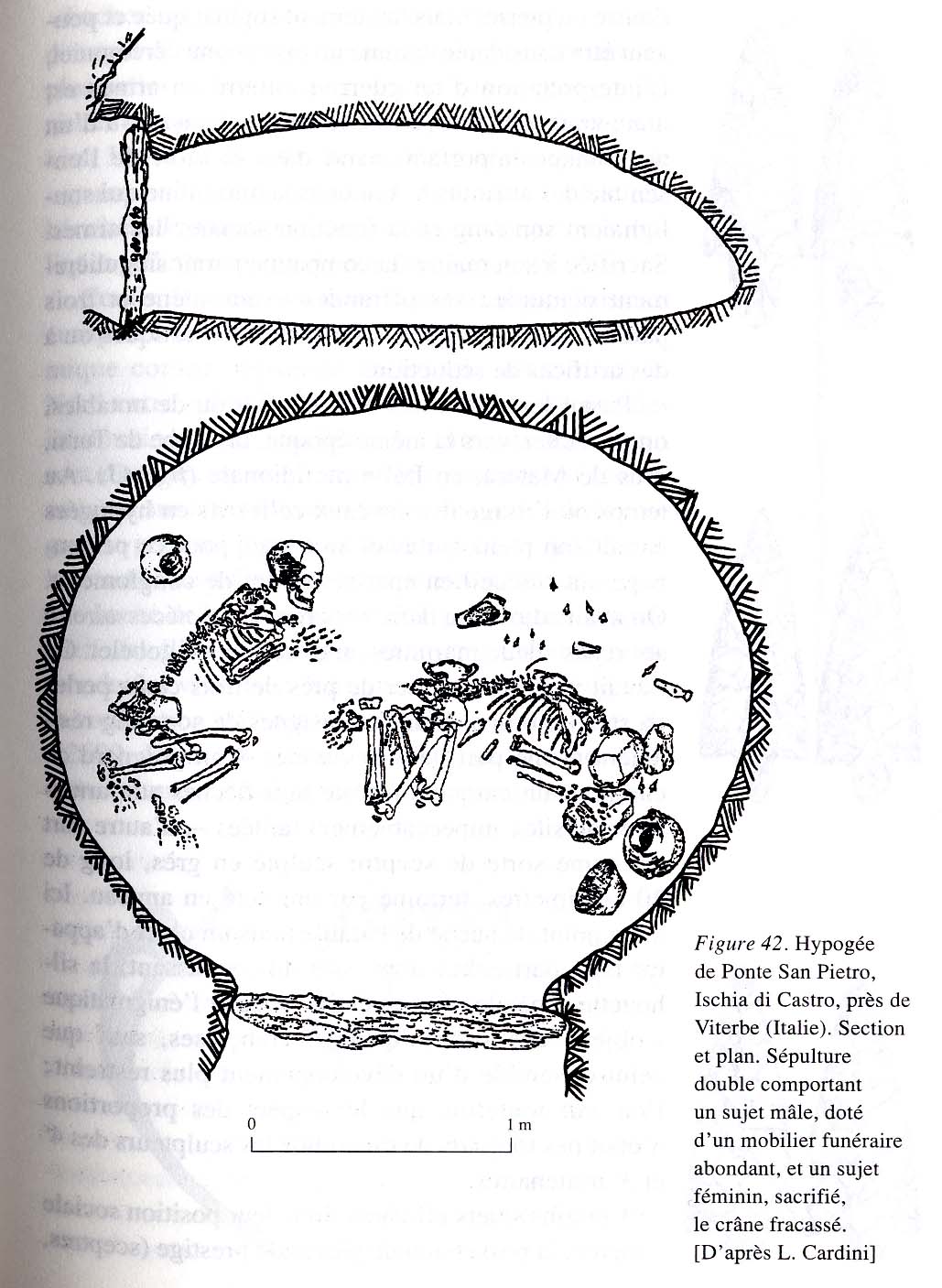 culture de Rinaldone, 
	Italie du nord, vers - 3.000
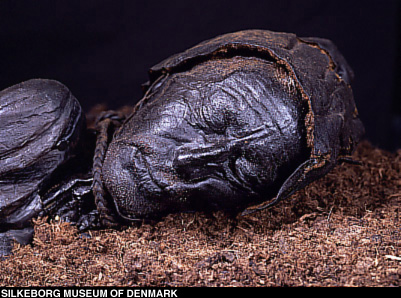 Tollund et Grauballe,
Danemark
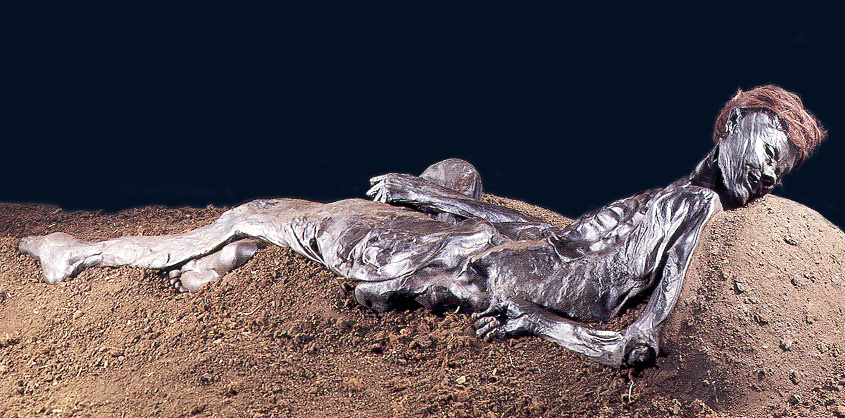 Aspects idéologiques
Manifestations funéraires somptuaires et/ou monumentales
Enceintes cérémonielles et marqueurs territoriaux
Investissement des lieux naturels écartés (marais, cours d’eau, montagnes, etc)
Diminution des représentations féminines au profit des représentations masculines, associées aux armes, au cheval, au char, etc
Thèmes iconographiques cosmiques : soleil, constellations
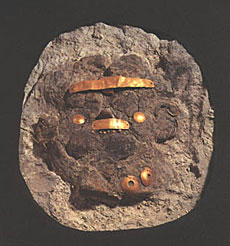 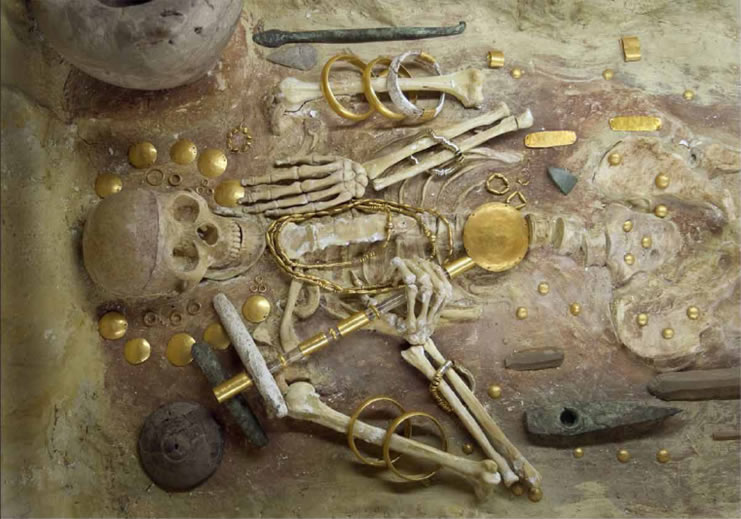 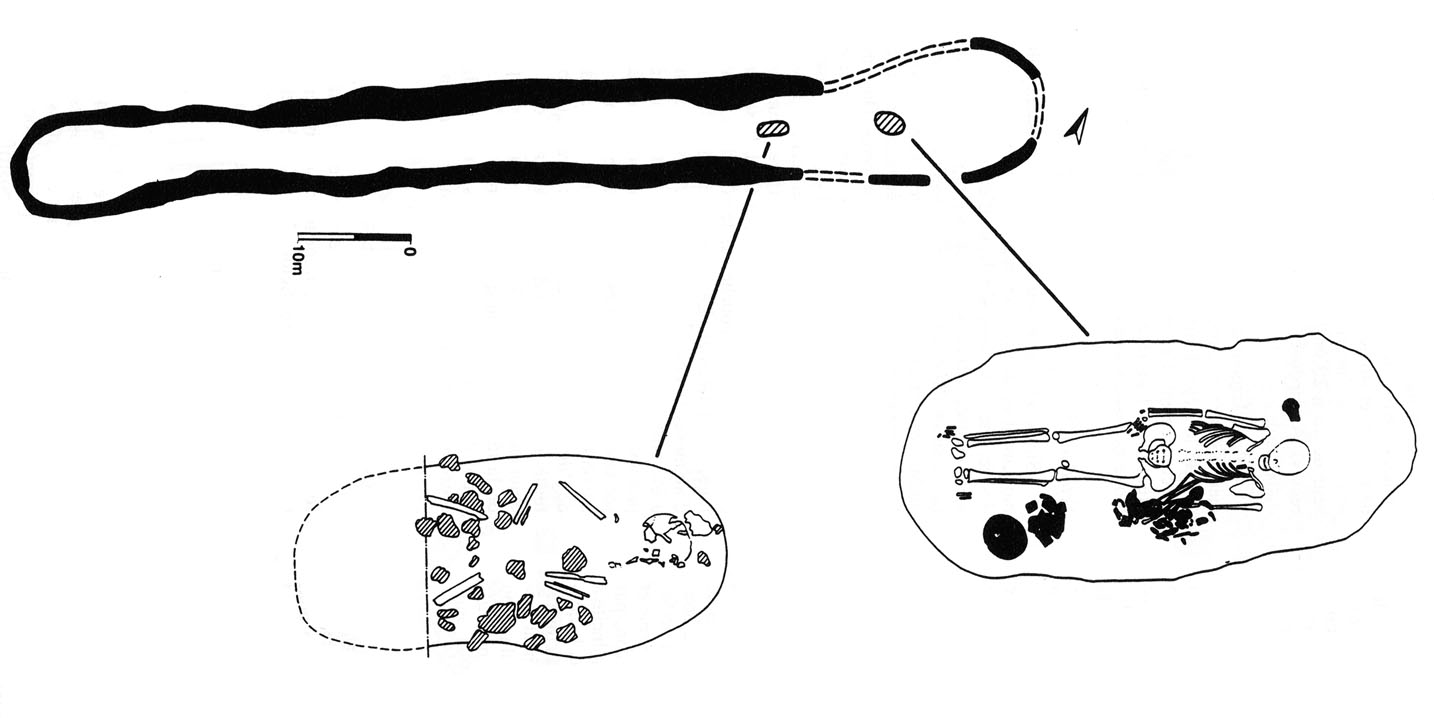 Monument de type Passy (enclos allongé)
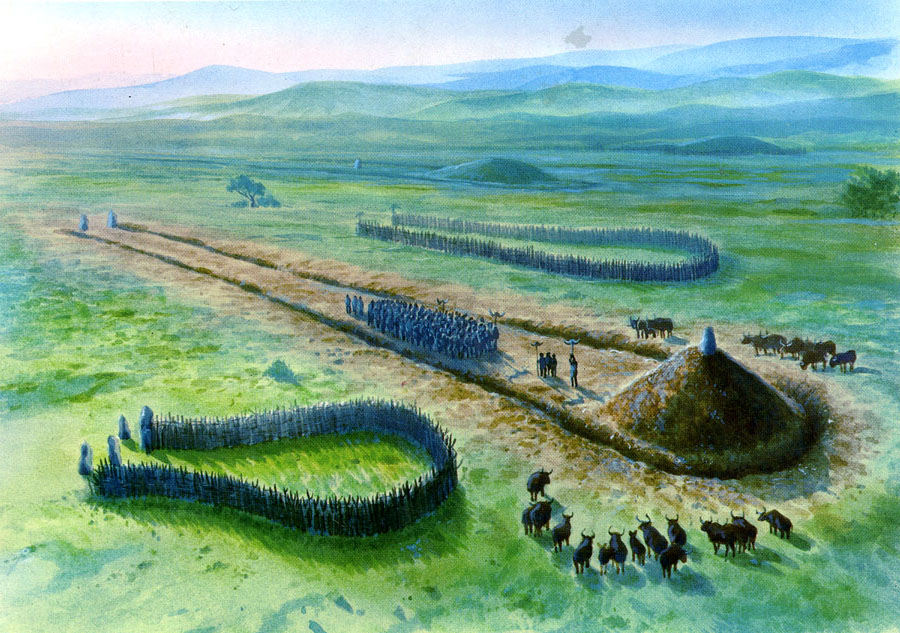 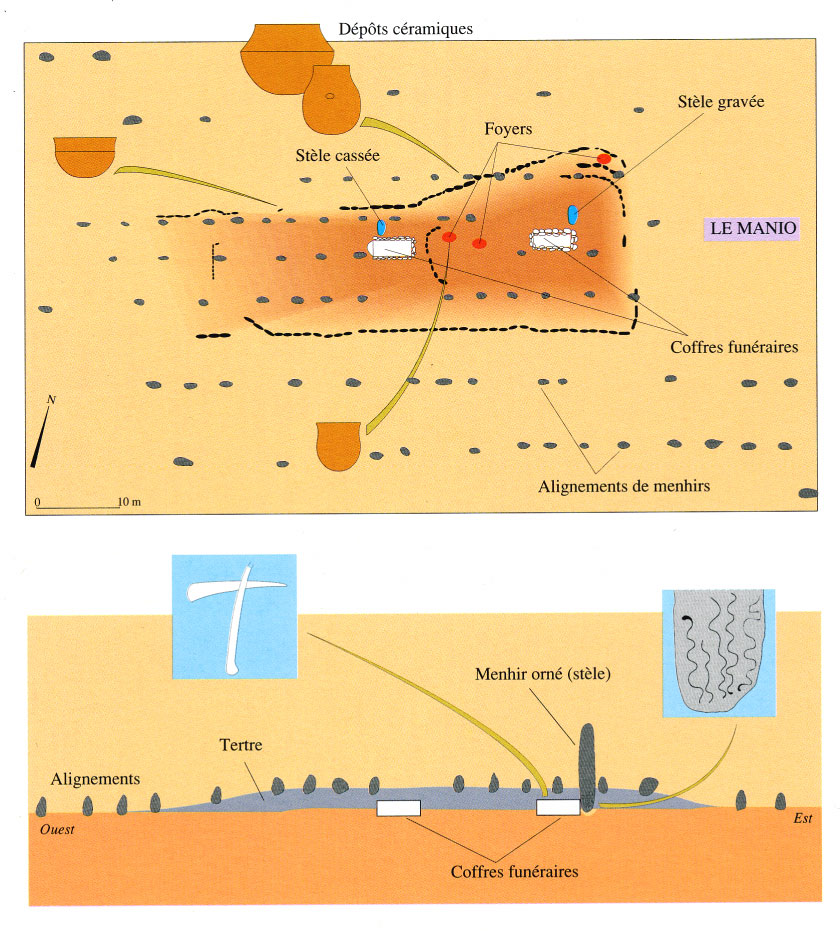 Le Manio
(Morbihan)
stèle ornée
(menhir)
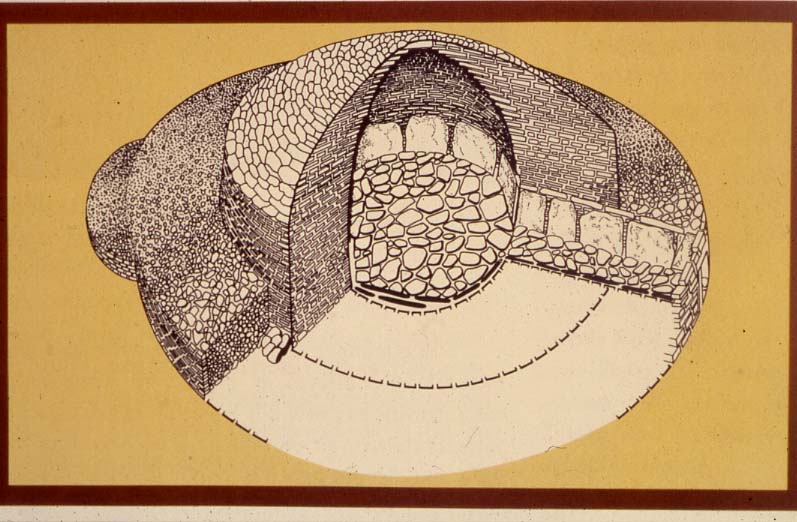 Dolmen des Cous, Vendée, - 4.300 anviron
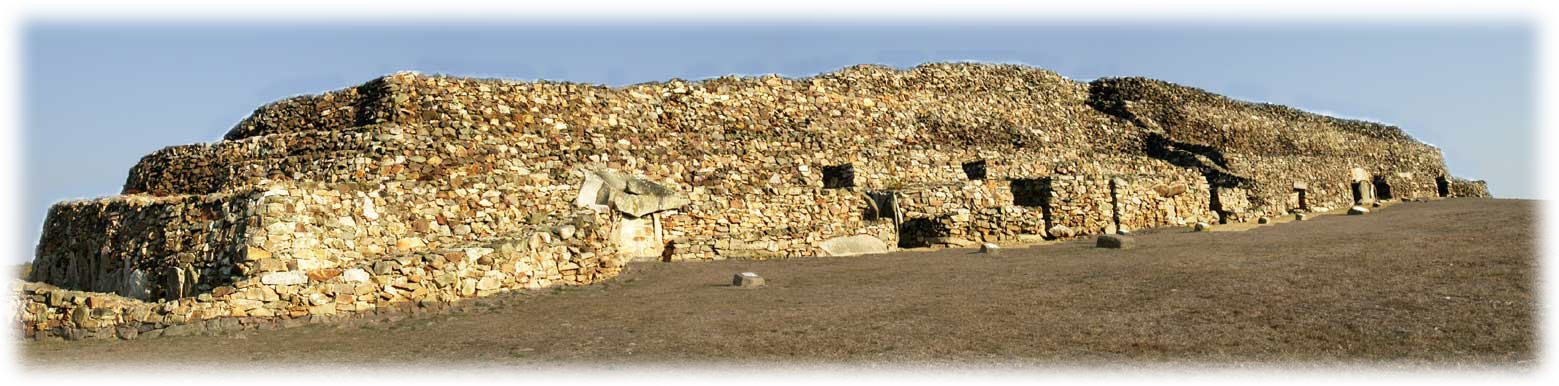 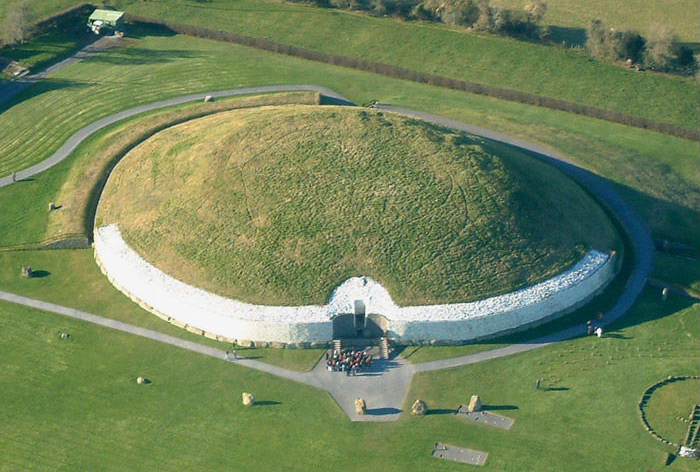 Newgrange (tombe à couloir)
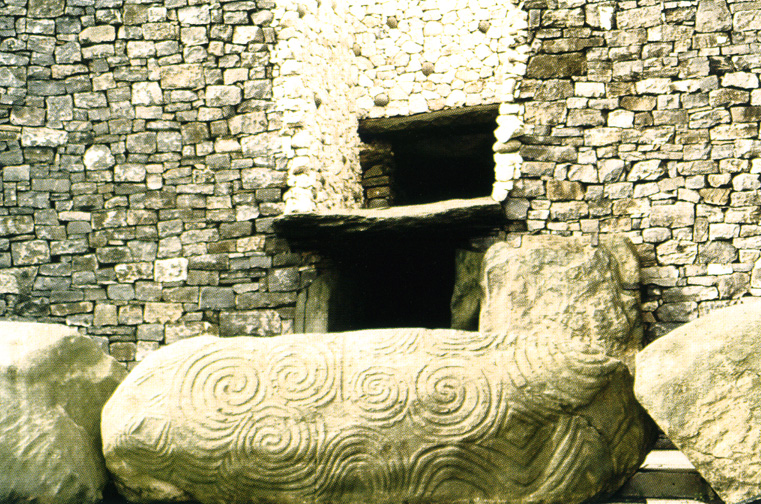 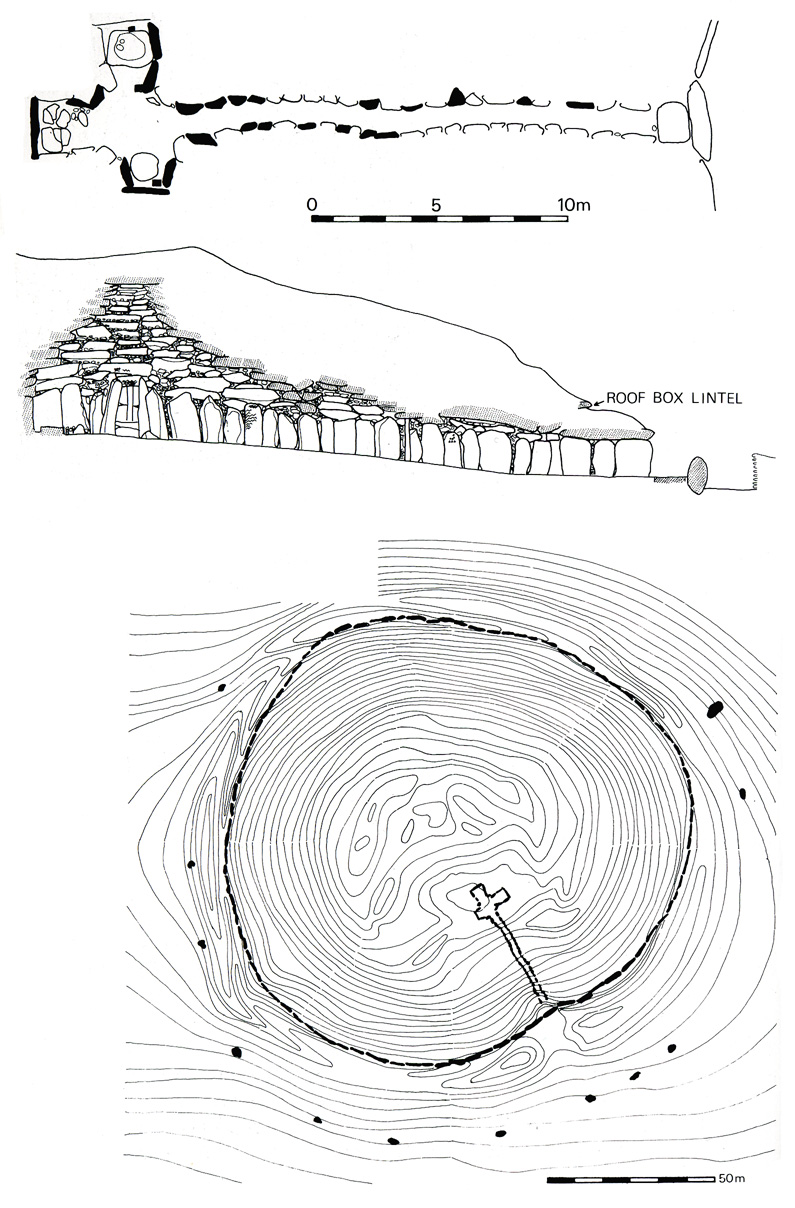 Lever du soleil, solstice d’hiver
Locmariaquer
Gavrinis
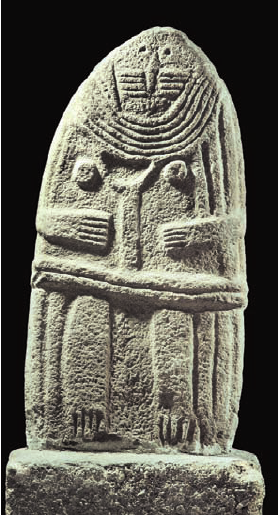 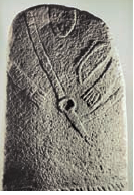 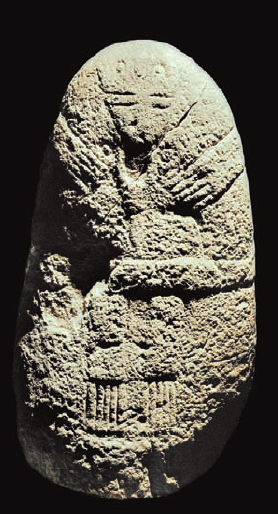 Statues-menhirs du Rouergue (Aveyron)
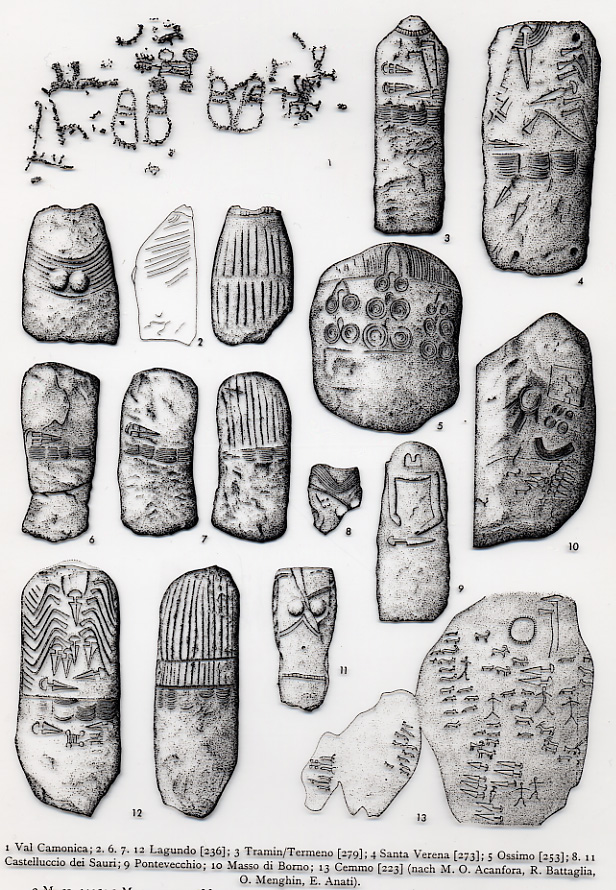 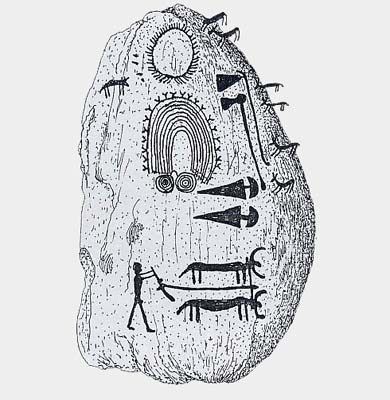 culture de Remedello,
   stèles gravées et art rupestre, vers - 2.800
Stèle d’Arco, Italie
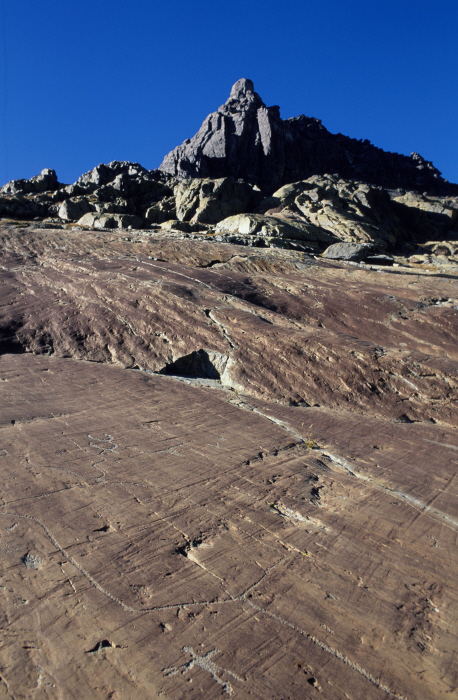 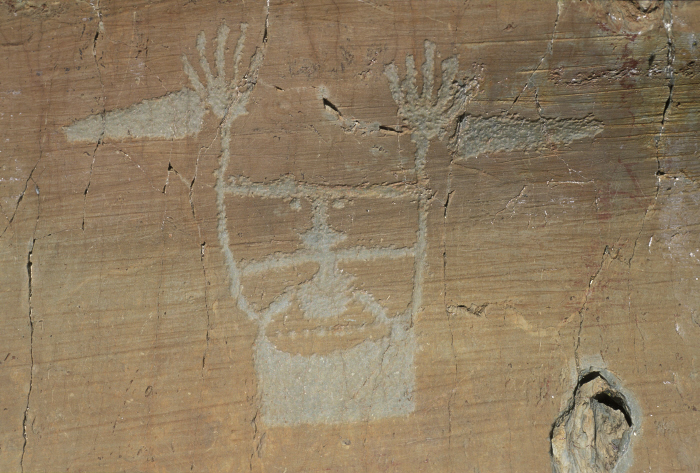 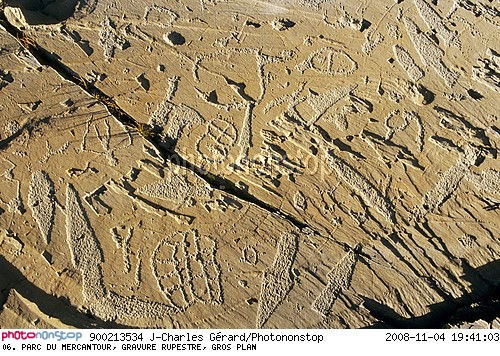 Vallée des Merveilles, Bego
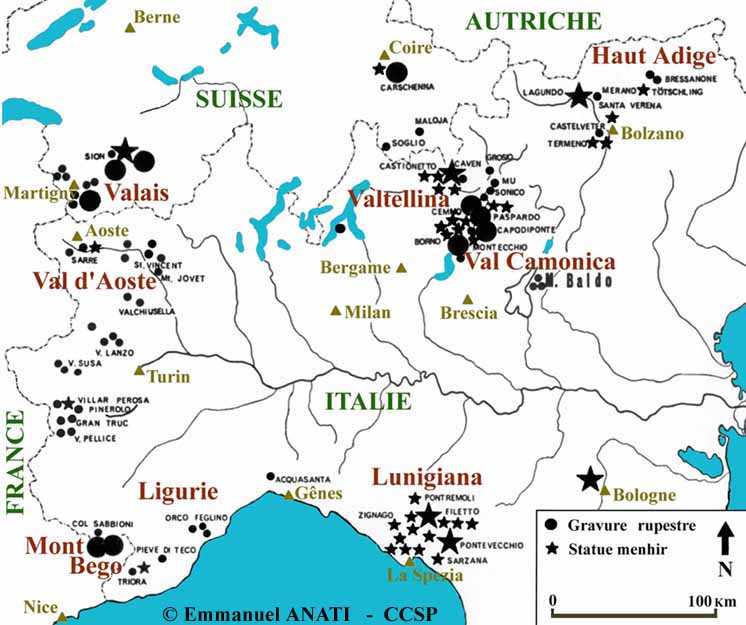 Gravures rupestres chalcolithiques des Alpes
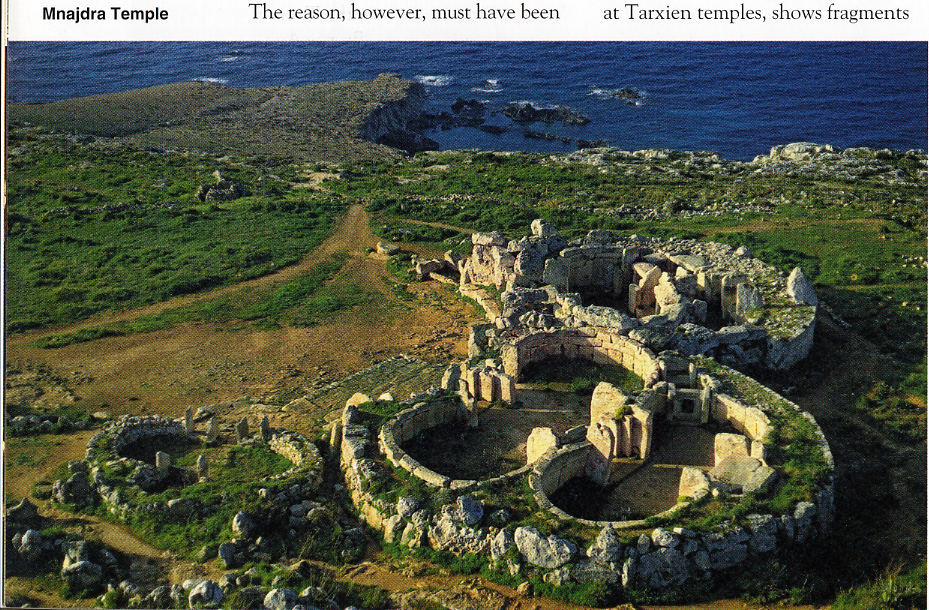 Malte - temple de Mnajdra
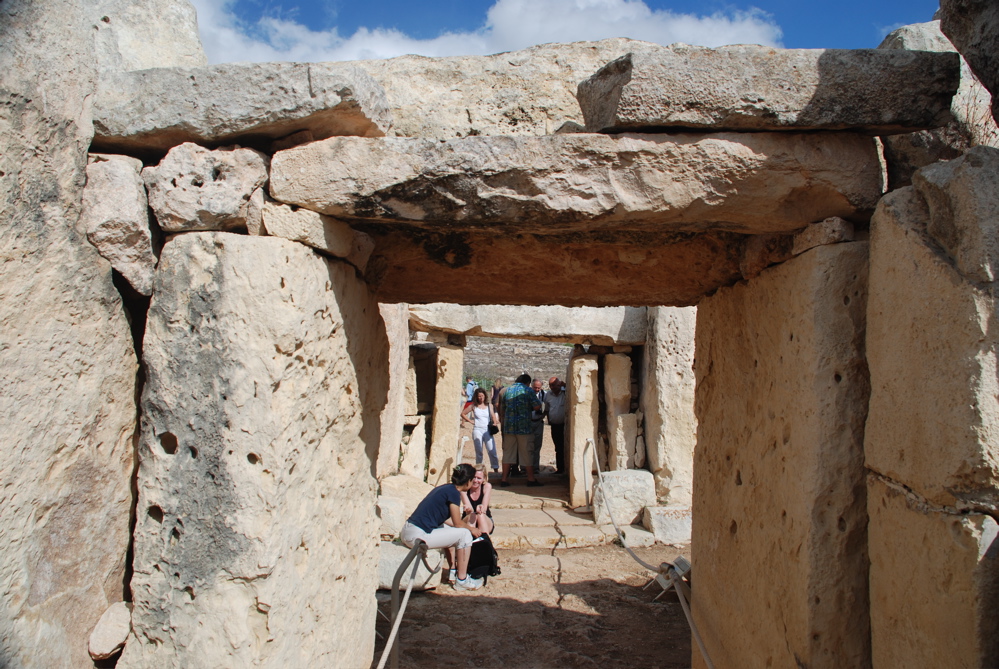 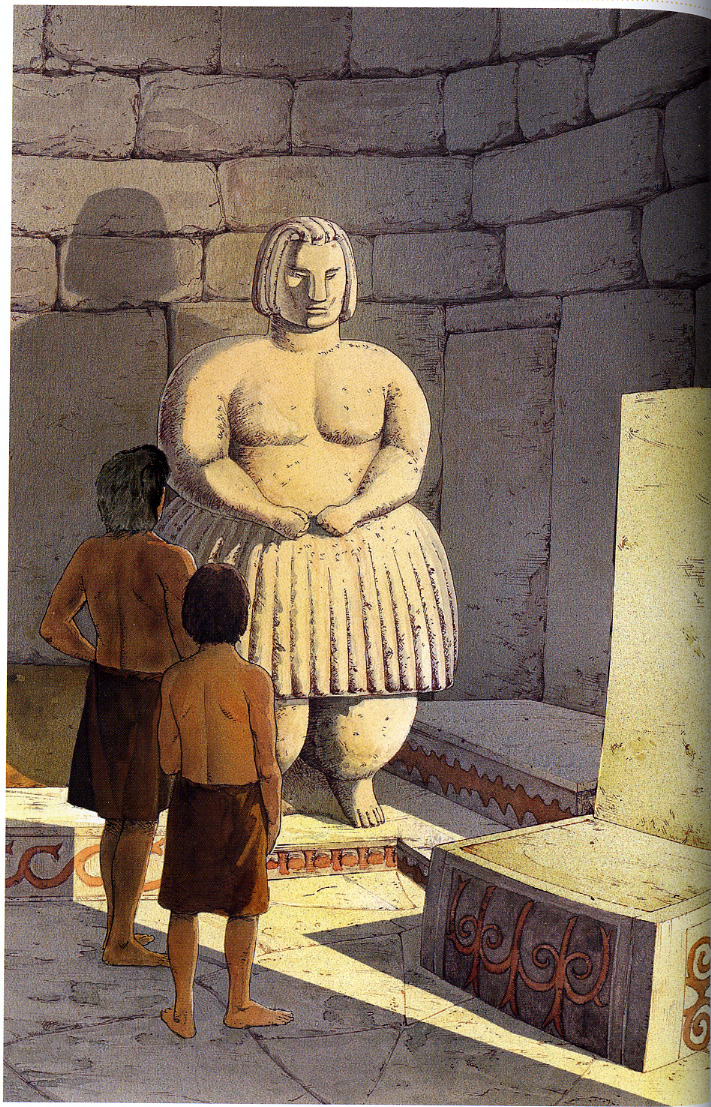 Malte - temple de Tarxien : reconstitution
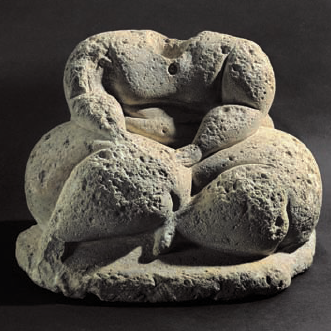 Malte : figurine accroupie (temple de Hagar Qim)
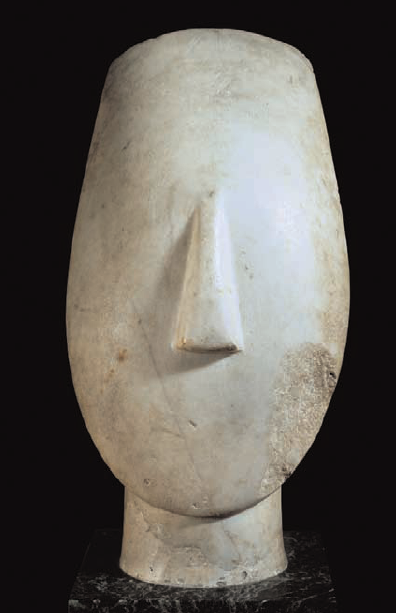 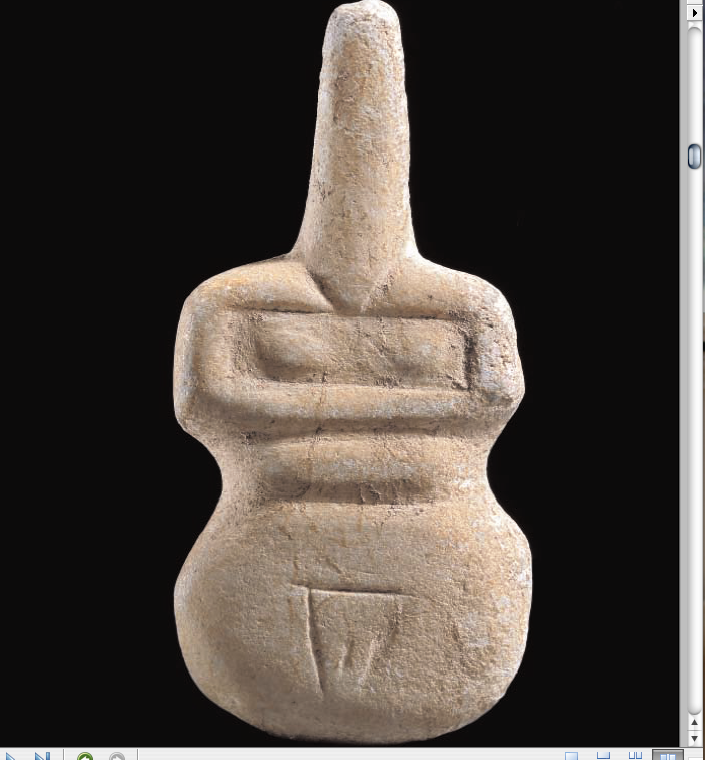 Figurines cycladiques, IVe-IIIe millénaires
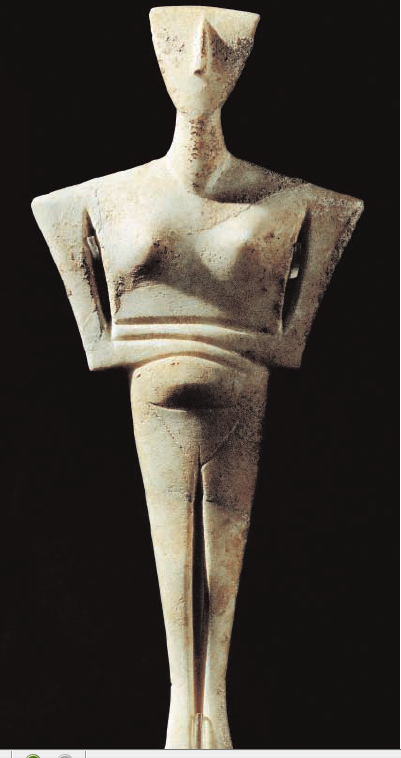 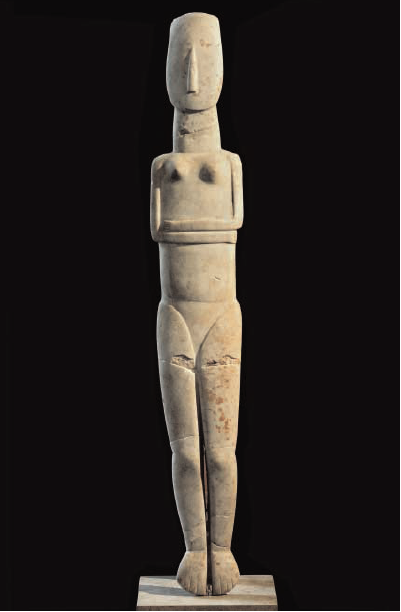 Figurines cycladiques, IVe-IIIe millénaires
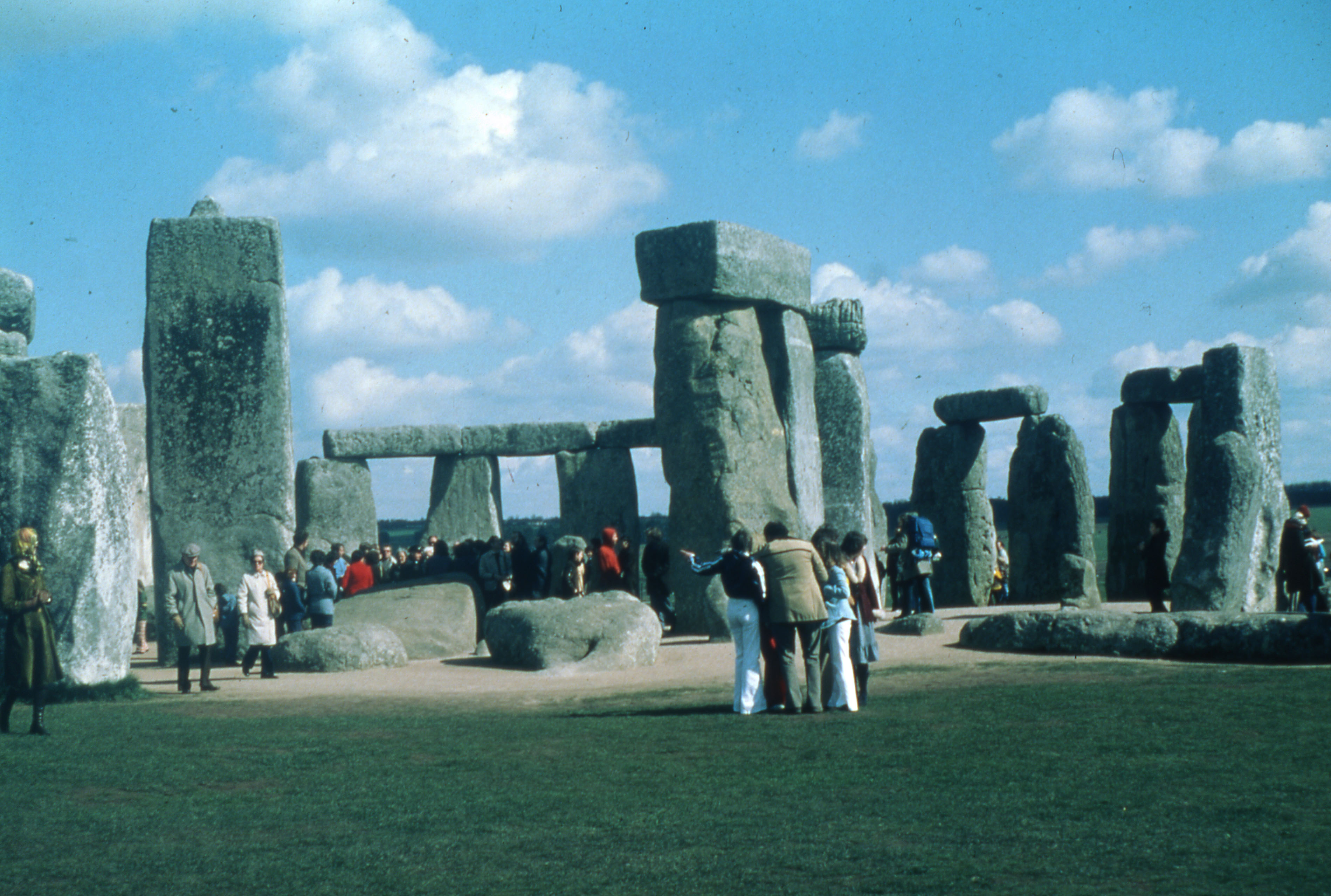 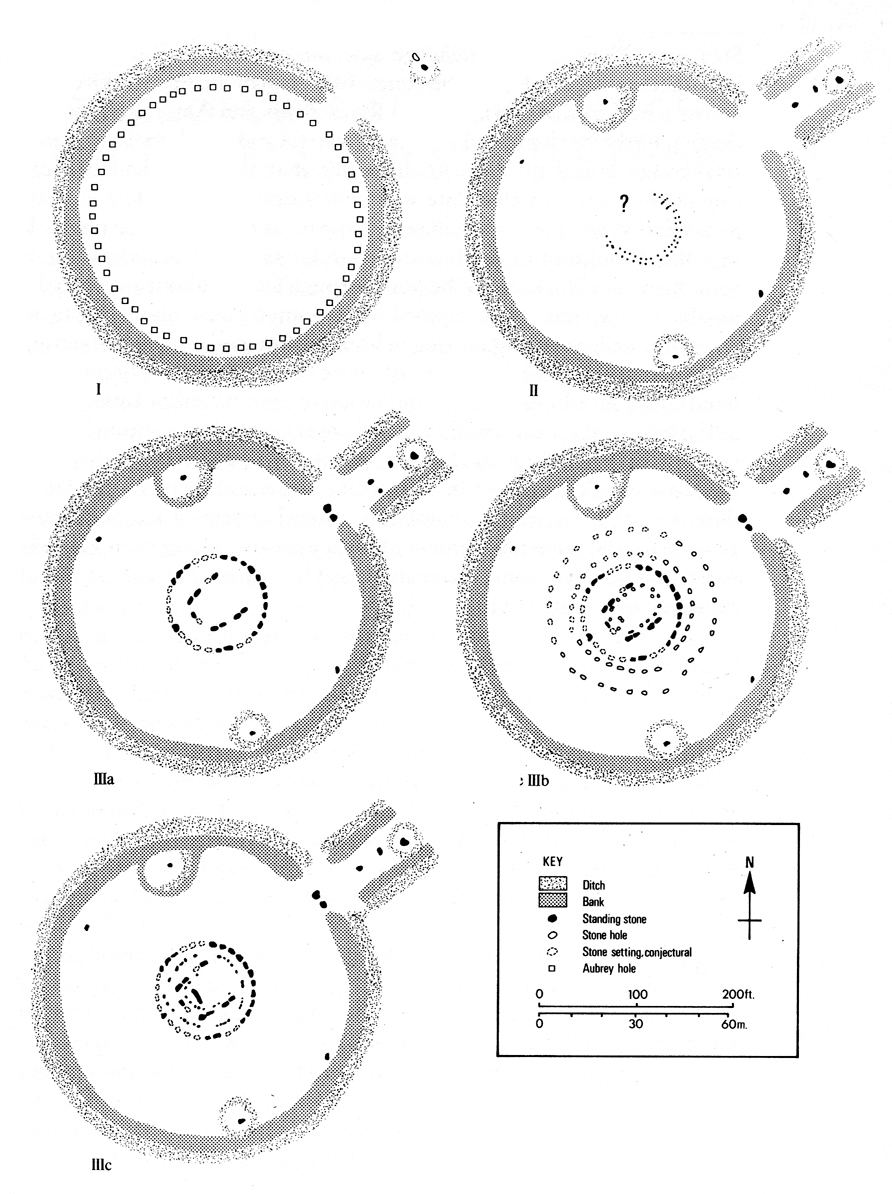 Stonehenge:
phases
(env. 2500-1800 BC)
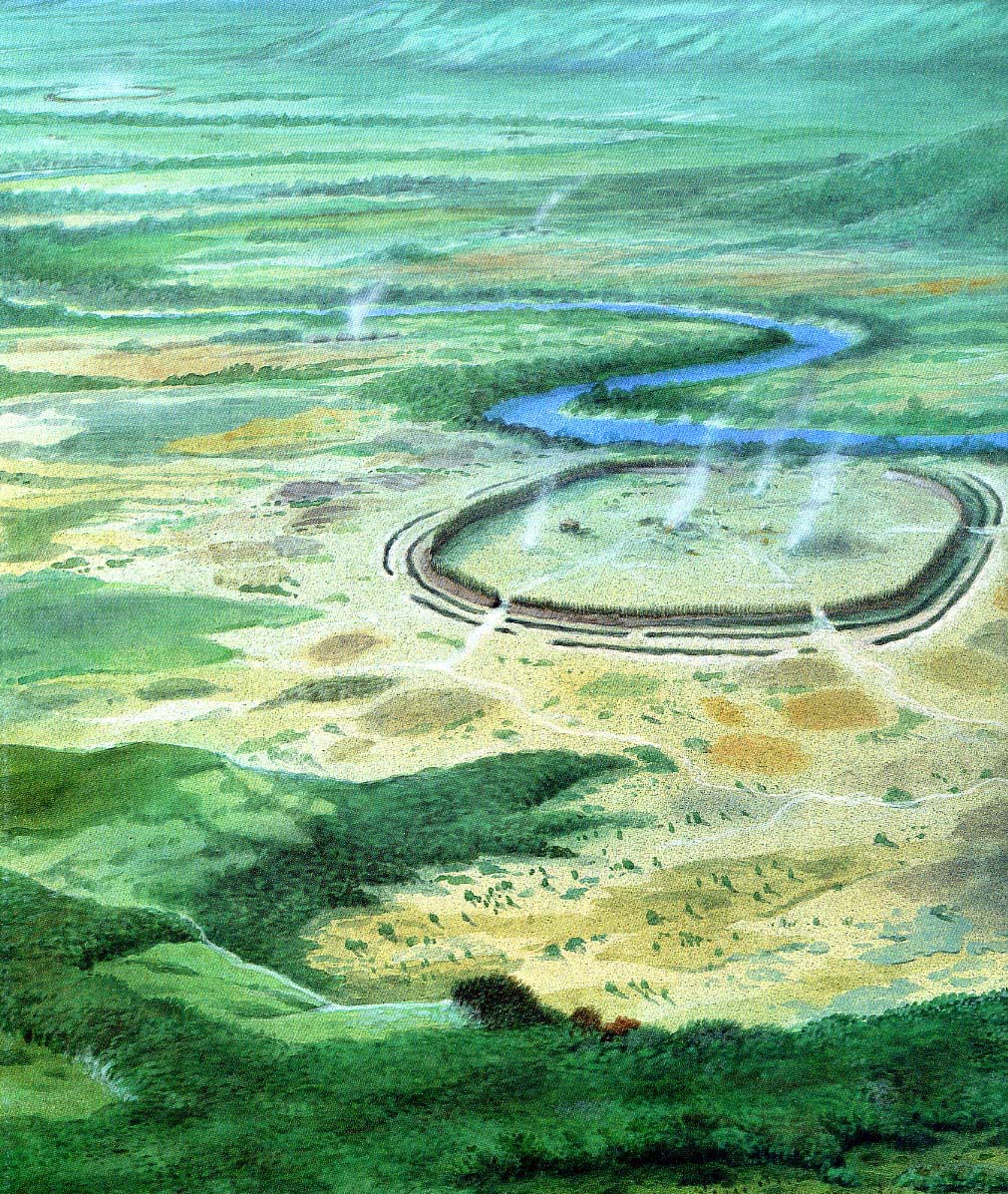 Les enceintes
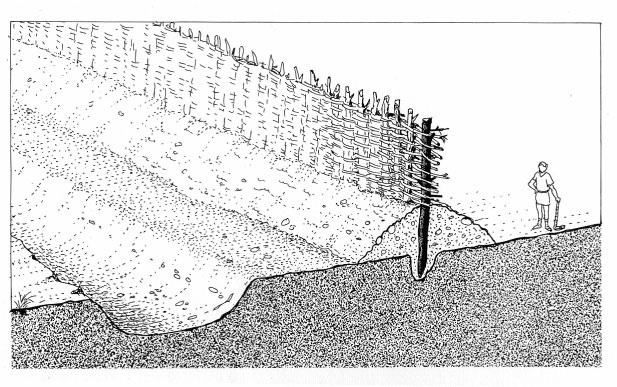 partie conservée
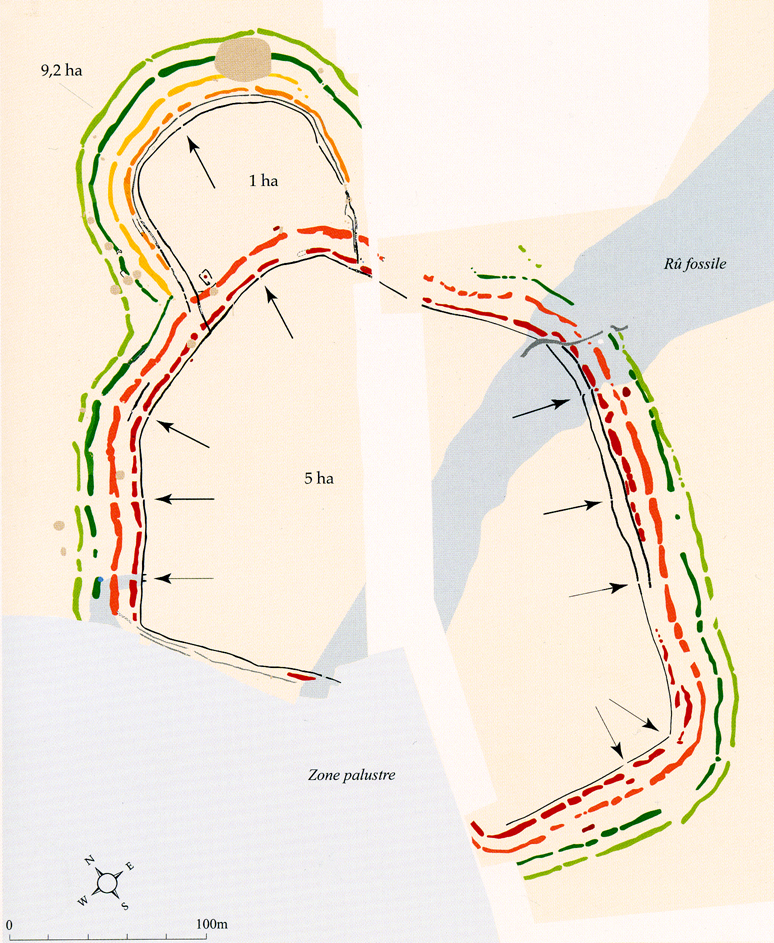 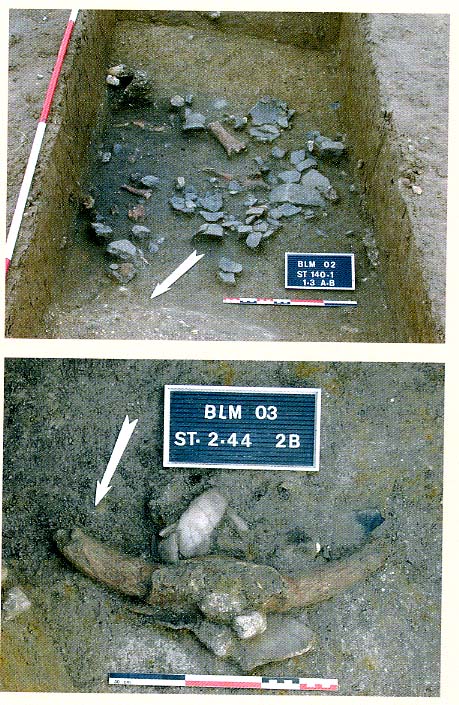 Bazoches-sur-Vesle
(Aisne)
LE NÉOLITHIQUE EN EUROPE : - 6500 à -2200
Agriculture et élevage, villages sédentaires, poterie, sociétés relativement égalitaires
À partir de - 4.500, apparition des premières différences sociales, invention de la métallurgie du cuivre (période de l’Âge du Cuivre ou Chalcolithique), monuments mégalithiques, fortifications

	L’ÂGE DU BRONZE EN EUROPE : - 2200 à -750
Métallurgie du bronze (alliage de cuivre et d’étain)
Mais pas de changements importants du point de vue économique et social
Formation éphémère de civilisations étatiques en Crète et à Mycènes

	L’ÂGE DU FER EN EUROPE : - 750 à - 50
-	Le fer est un matériau plus résistant que le bronze, et plus abondant dans la nature ; il va peu à peu transformer l’outillage et l’armement
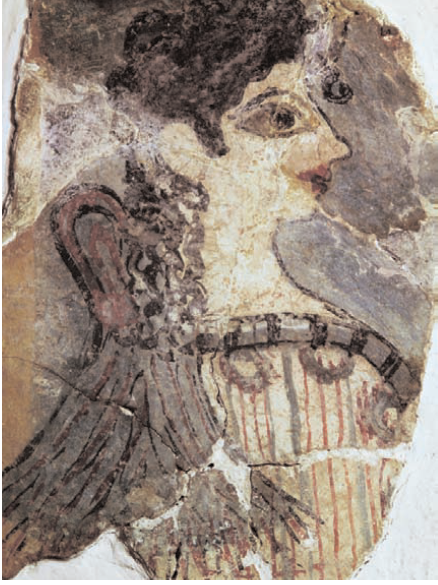 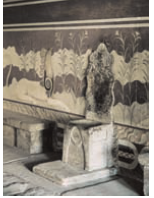 KnossosCrète
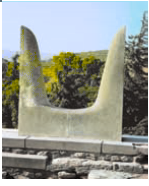 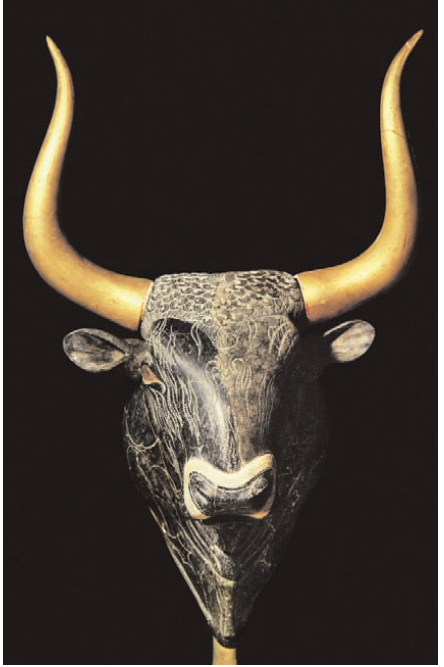 Knossos, Crète
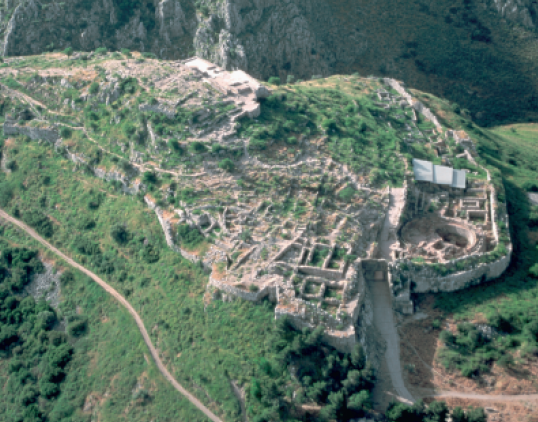 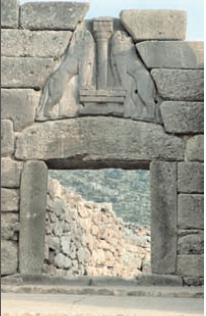 « Agamemnon »,
Mycènes,
Vers - 1500
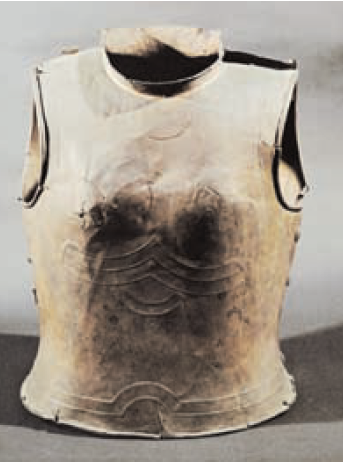 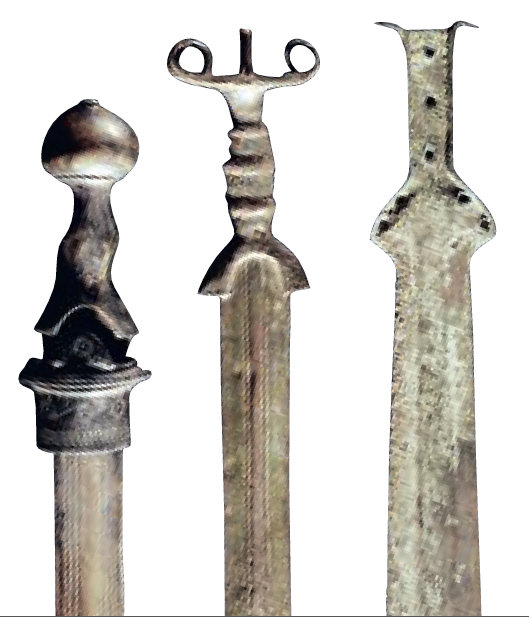 Âge du Bronze DanemarkIIe millen.
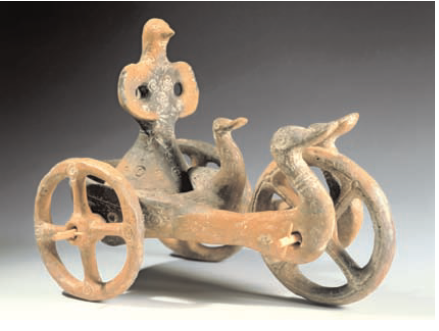 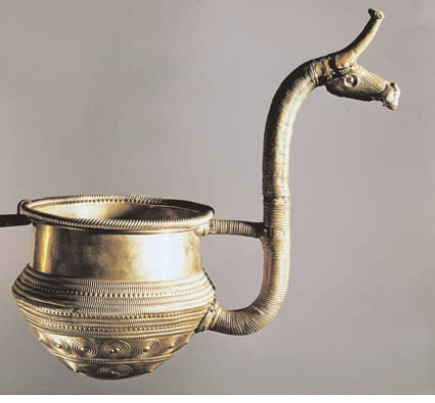 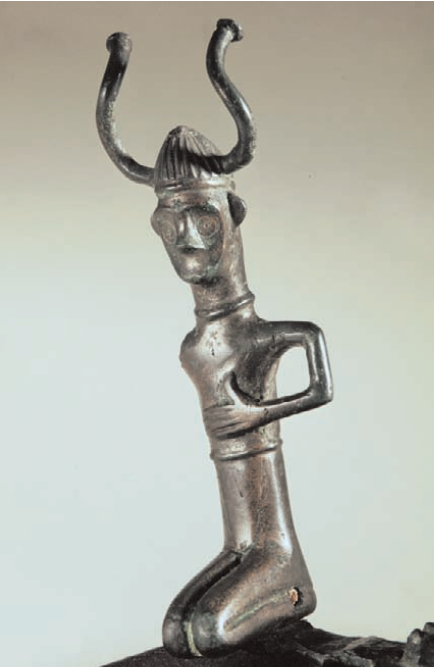 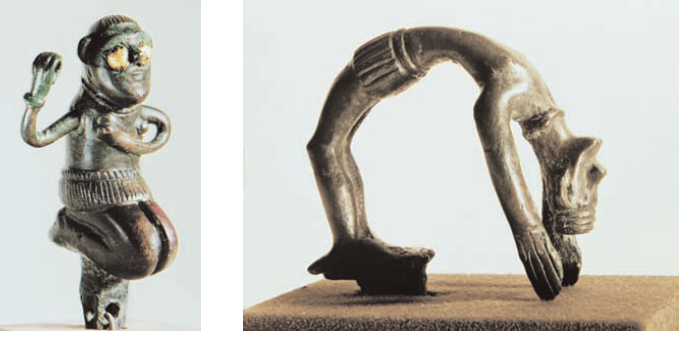 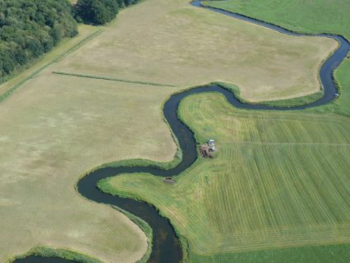 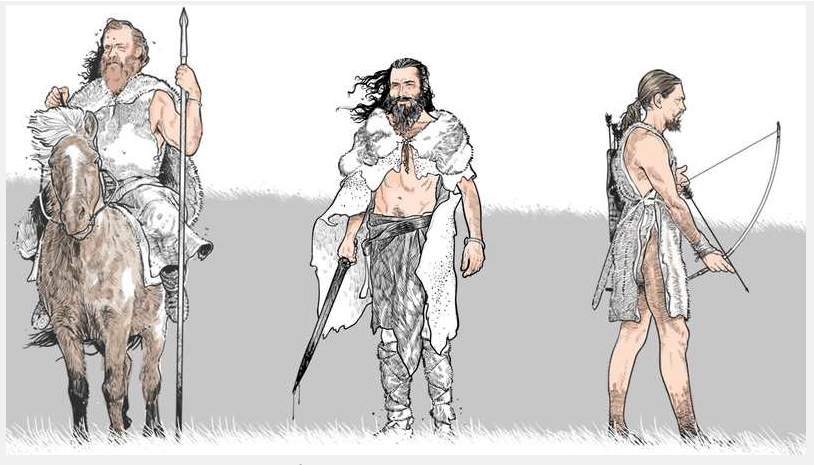 La bataille de la Tollense, Mecklembourg, Allemagne
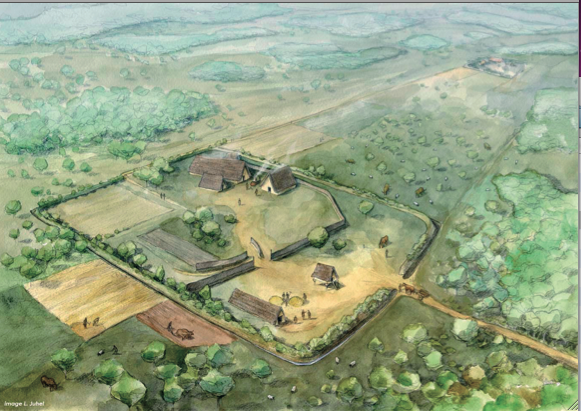 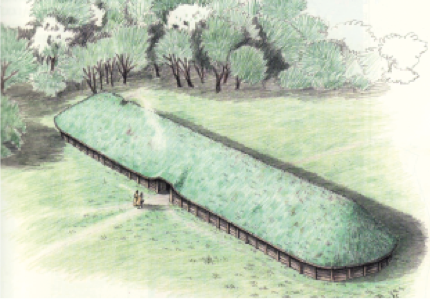 Sociétés de l’âge du Bronze européen
Nebra, Allemagne
vers - 1500
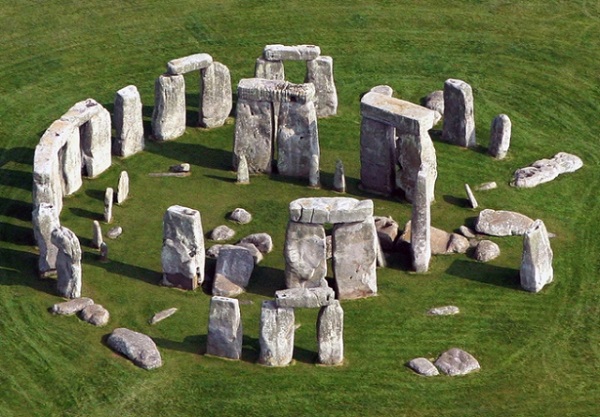 Stonehenge, Angleterre
L’ÂGE DU FER EN EUROPE : - 750 à - 50
Le fer est un matériau plus résistant que le bronze, et plus abondant dans la nature ; il va peu à peu transformer l’outillage et l’armement
Au début de l’Âge du Fer, développement de sociétés urbaines en Grèce, en Italie et en Espagne ; avec l’écriture, ces sociétés deviennent « historiques ».
Dans le reste de l’Europe, on distingue :
		- Le Premier Âge du Fer, ou « période de Hallstatt »
		  entre - 750 et - 480
	  - Le Second Âge du Fer, ou « période de La Tène »
		  entre - 480 et - 50
Ces sociétés restent de type protohistorique
L’Europe à l’âge du Fer
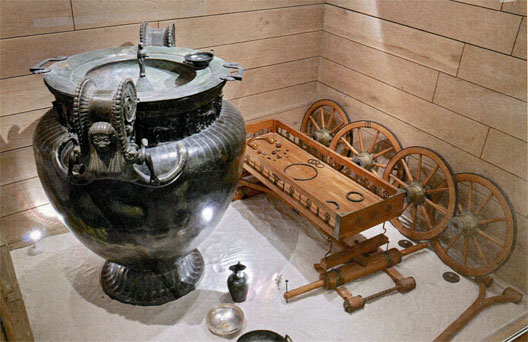 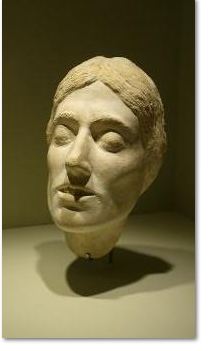 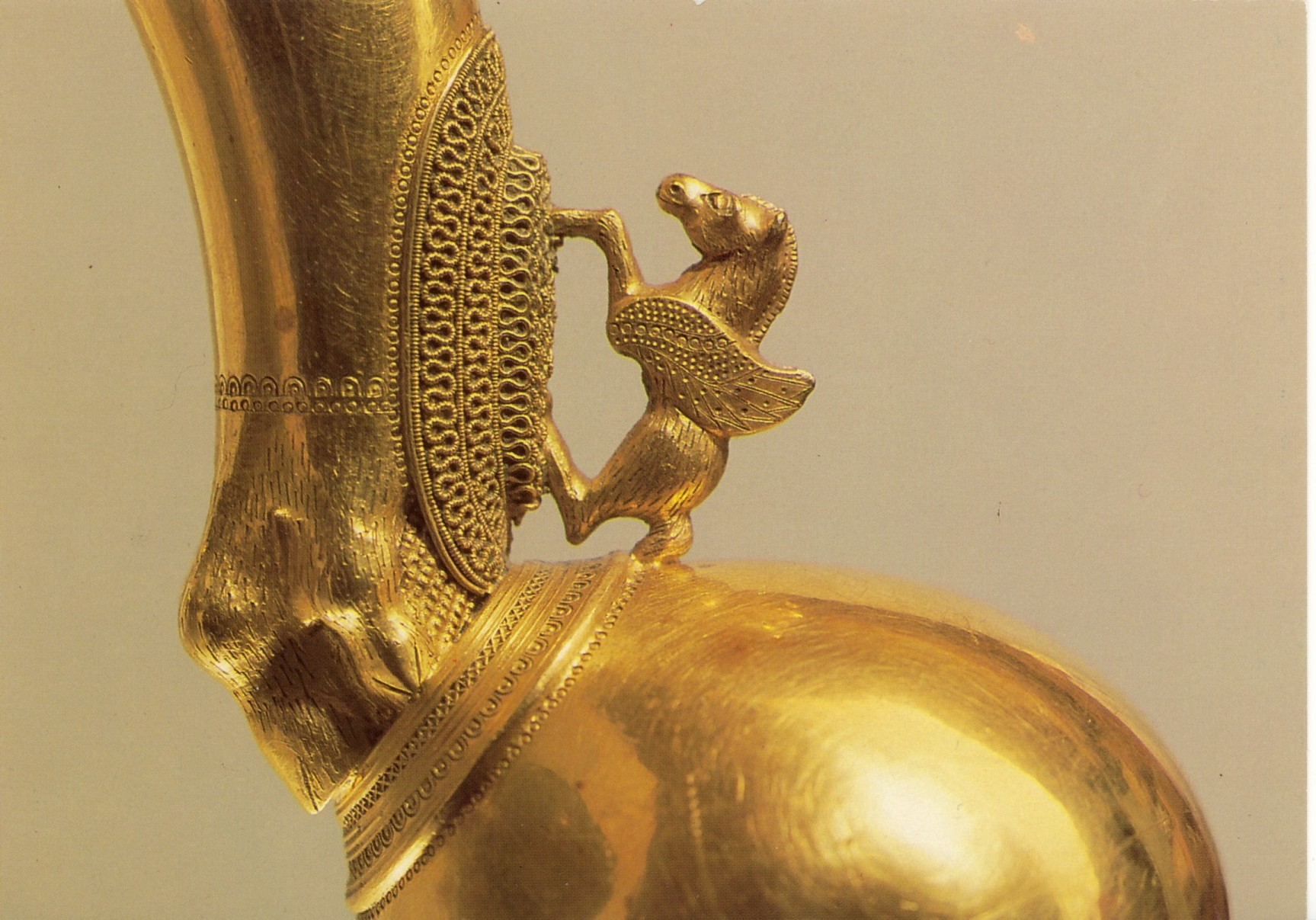 Vix
Le Mont Lassois (Vix)
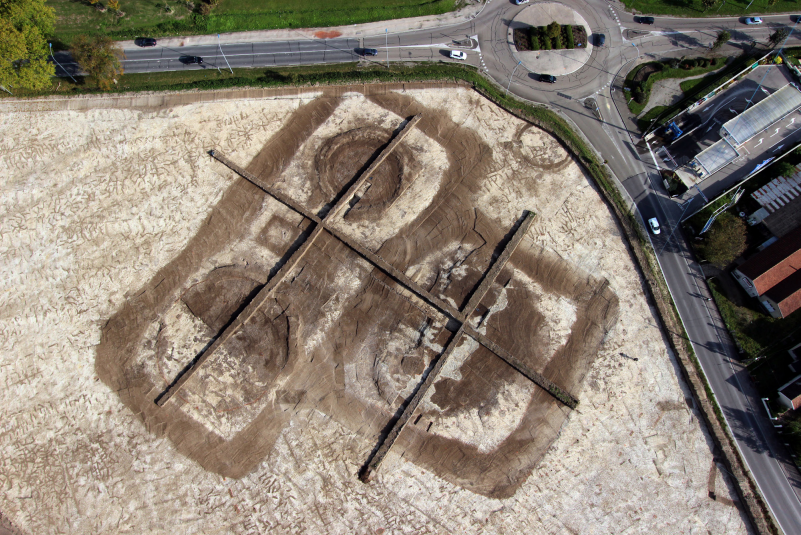 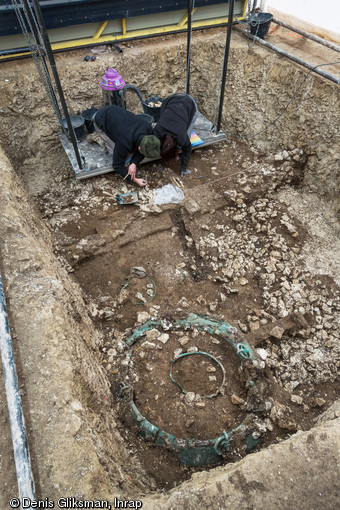 Lavau, Aube, tombe princière, vers – 500 avant notre ère
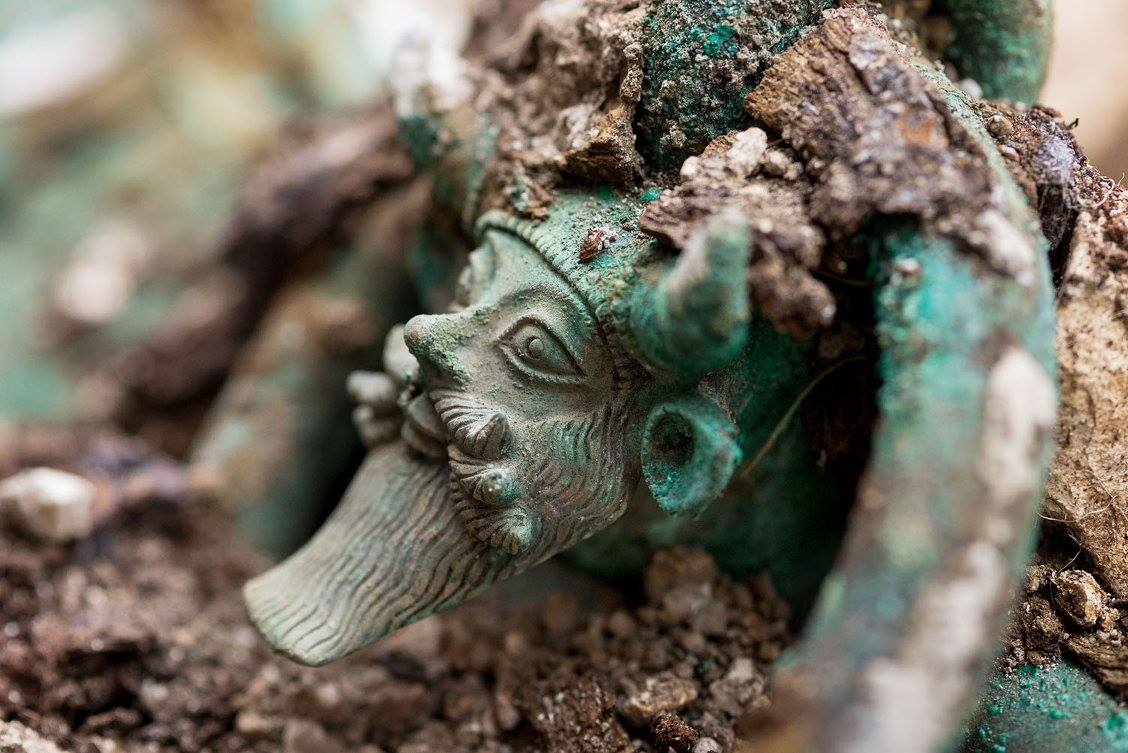 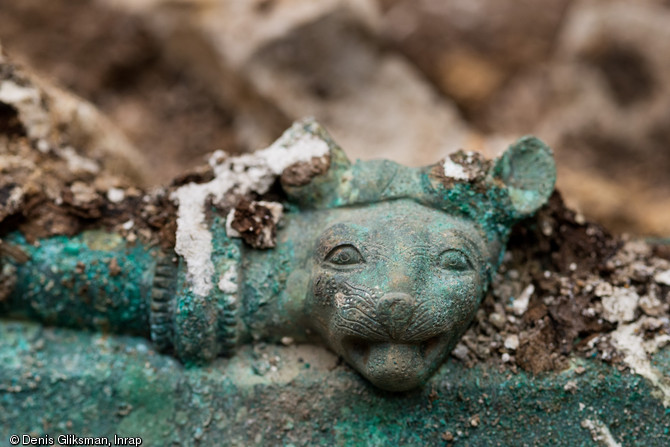 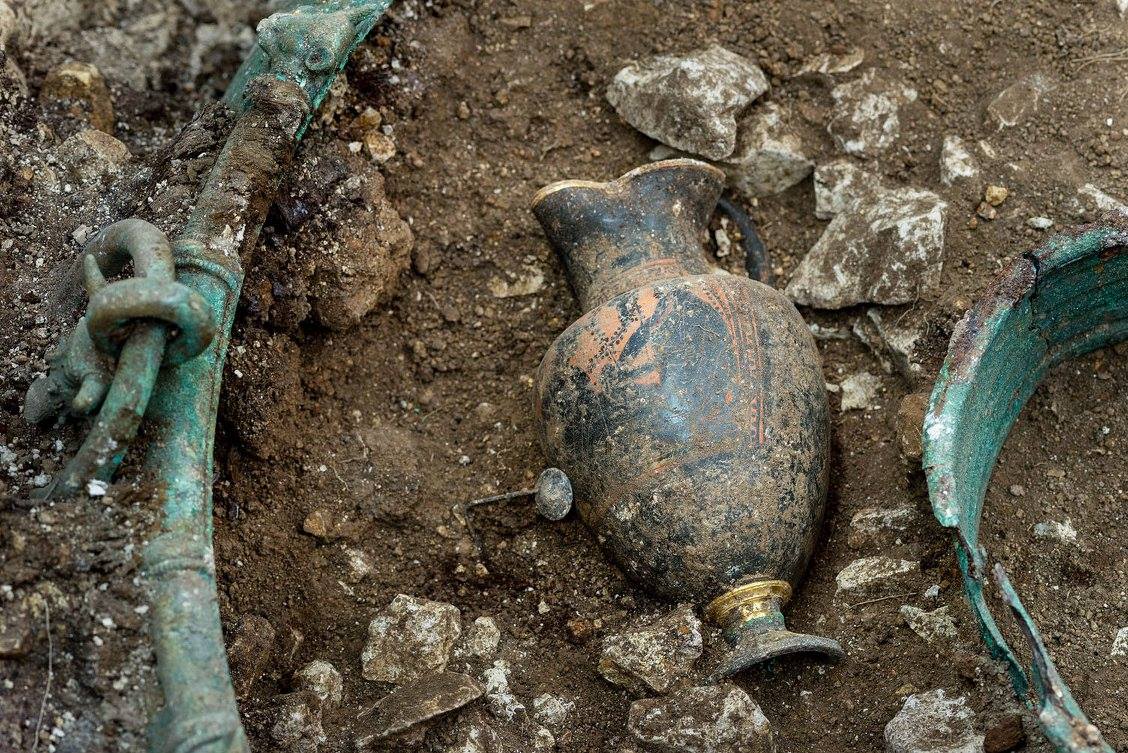 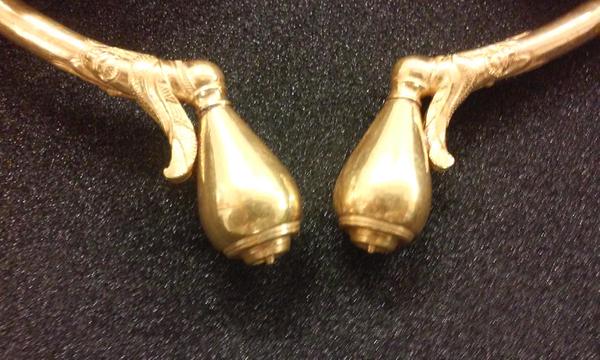 Lavau, Aube, tombe princière
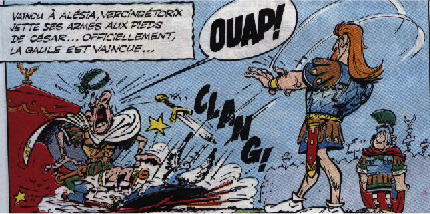 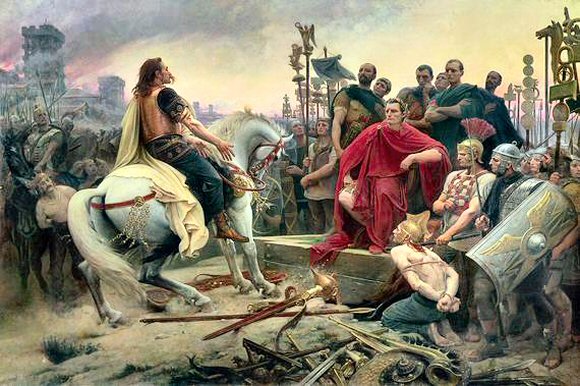 A-t-il vraiment jeté ses armes aux pieds de César ?...
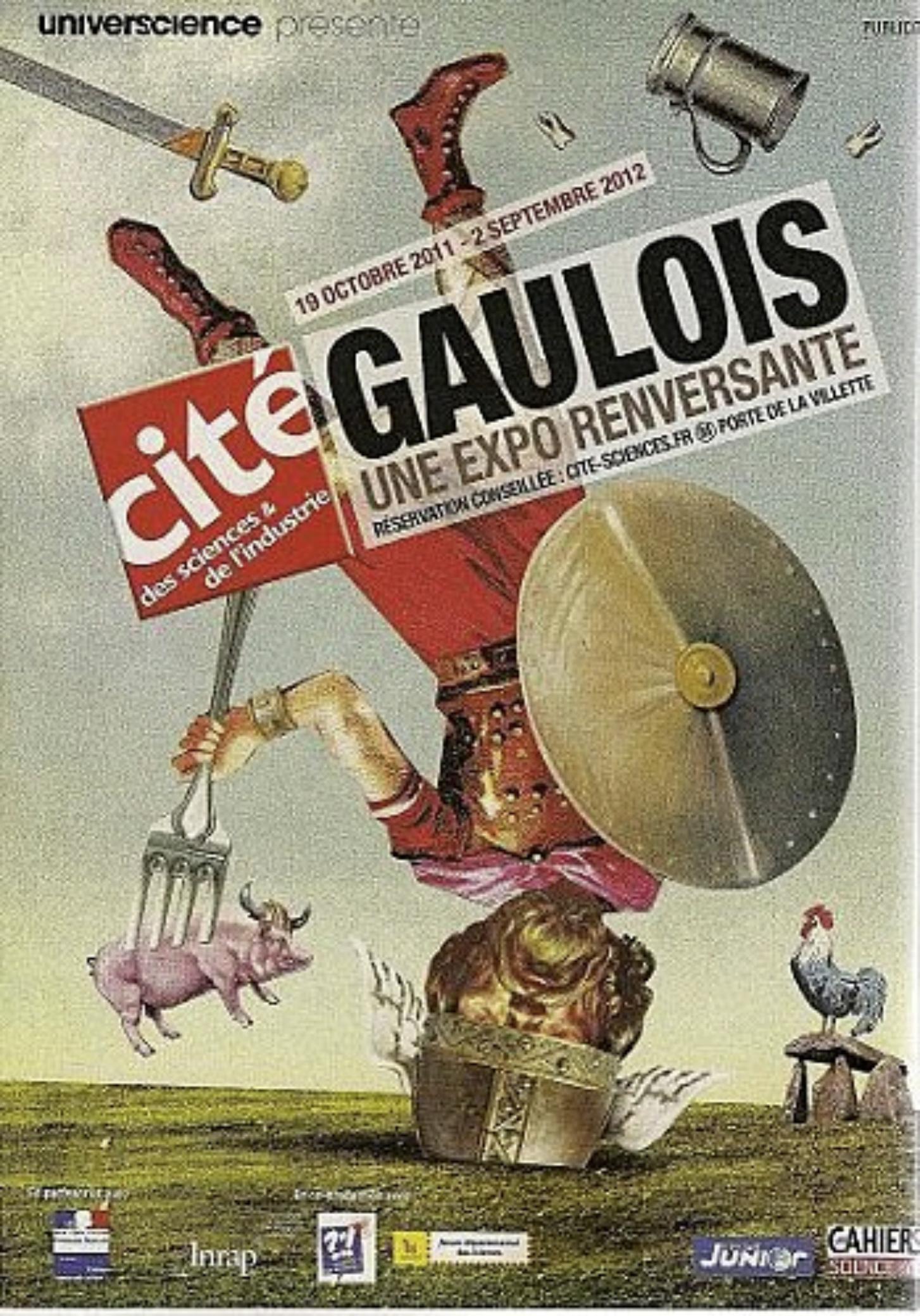 Les peuples gaulois
Le Mont Beuvray, rempart
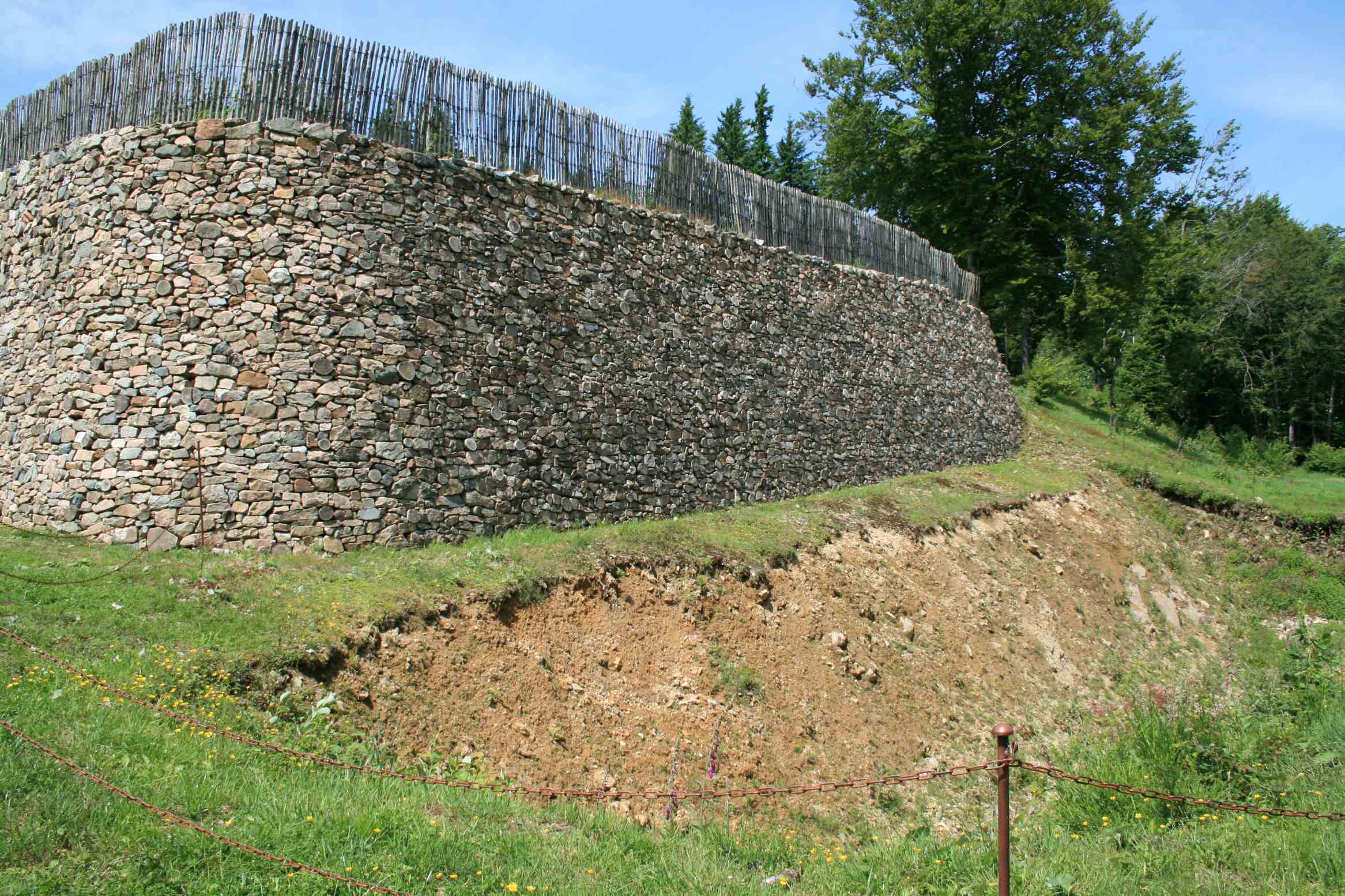 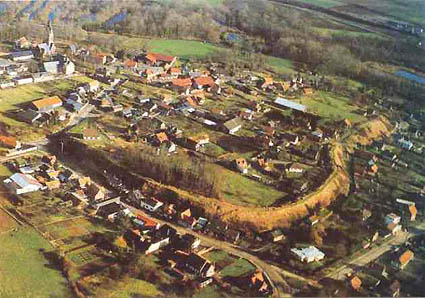 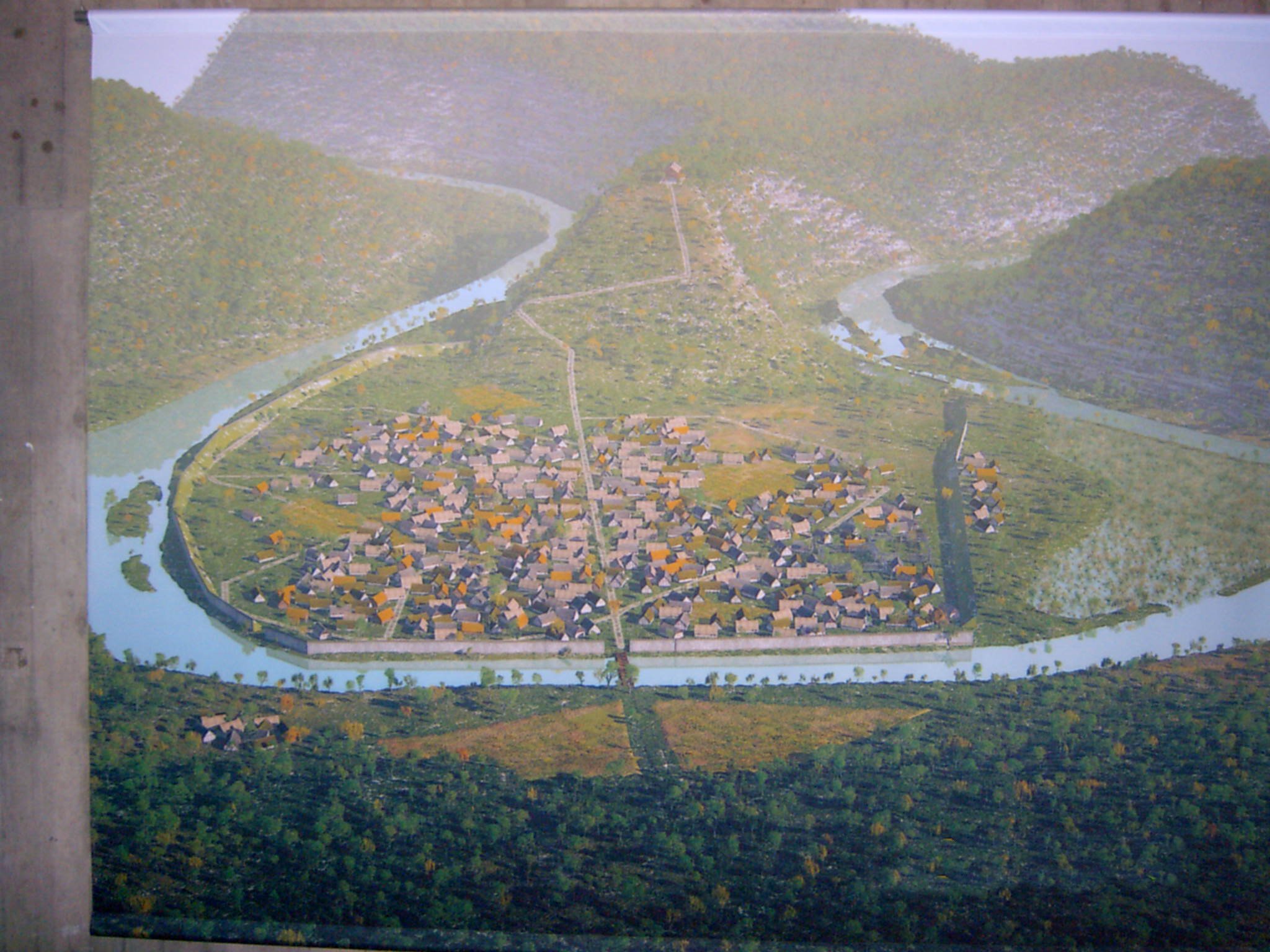 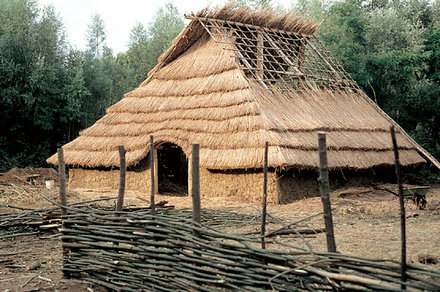 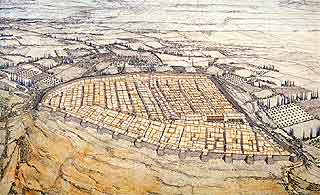 Les oppida, premières villes gauloises
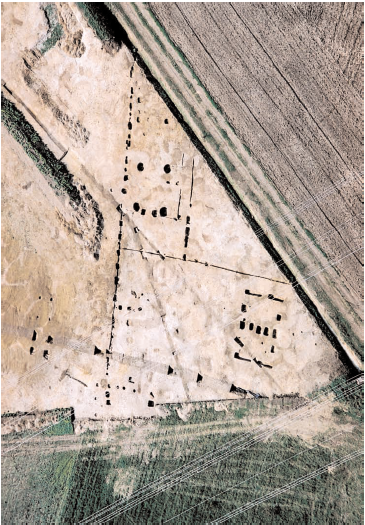 Fermes aristocratiques2ème-1er siècles av. n.è.
Batilly, Loiret
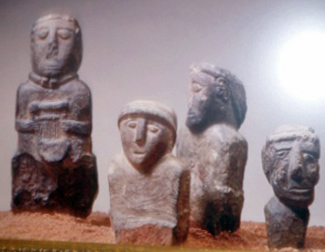 Ferme gauloise
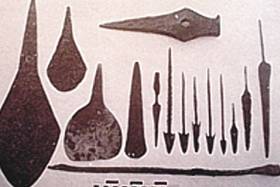 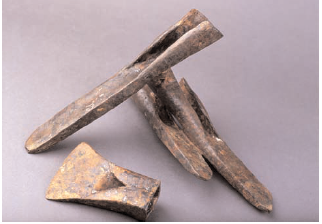 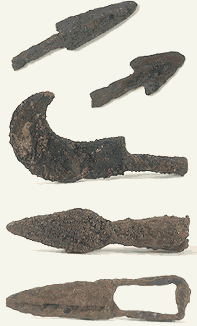 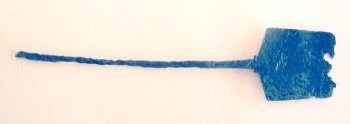 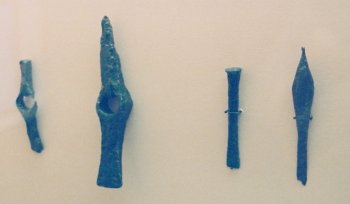 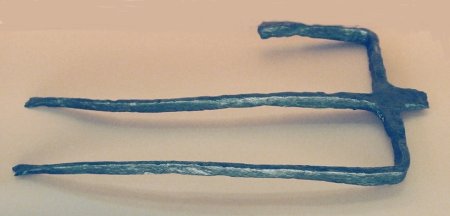 Outils de l’âge du Fer
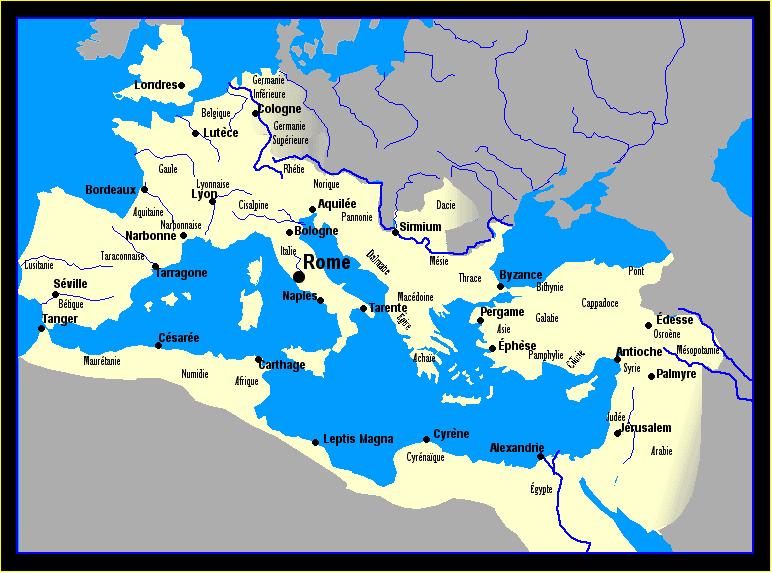 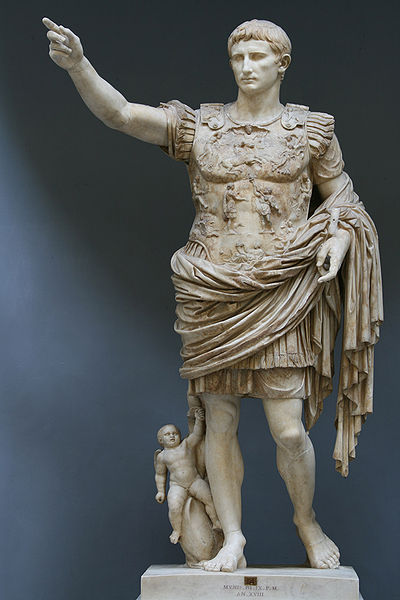 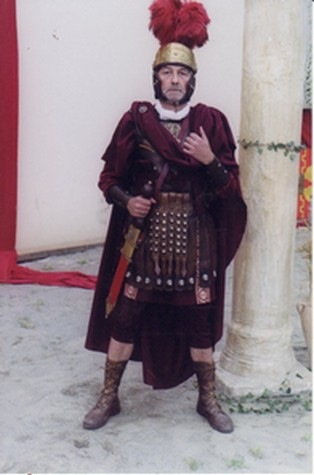 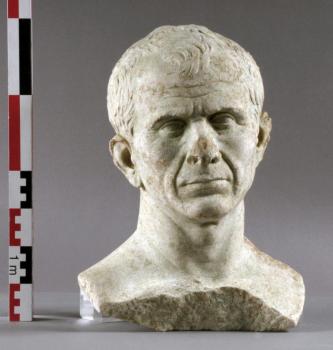 L’Empire romain au 2ème siècle de notre ère
« Les Romains possédèrent la Gaule pendant environ 400 ans. Comme ils étaient très civilisés, ils civilisèrent les Gaulois. Avant les Romains, les Gaulois habitaient de pauvres villages, composés de huttes en terre ; ils vivaient grossièrement. Au temps des Romains de belles villes furent bâties, avec des monuments, dont plusieurs existent encore. Les riches Gaulois habitèrent de belles maisons élégantes. Ils étaient instruits. C’est au temps des Romains que la Gaule se convertit au Christianisme ». (Ernest Lavisse, La première année d’histoire de France, 1884)
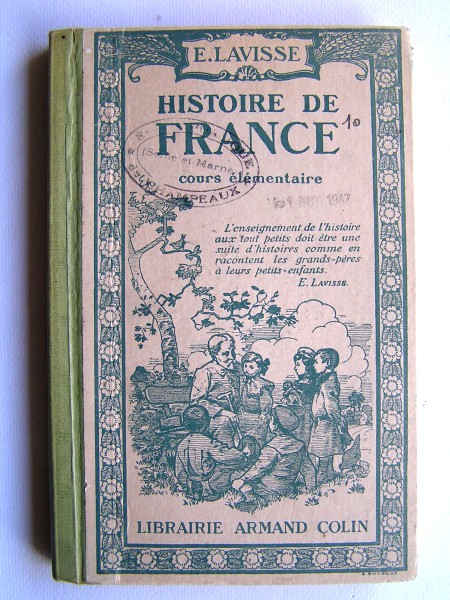 « En somme, nos ancêtres gaulois étaient des sauvages aussi peu avancés que le sont, à l'heure actuelle, beaucoup de nègres en Afrique. (...) Aujourd'hui, quand les soldats français ou anglais se battent contre des nègres africains, ils finissent toujours par les vaincre, car ils ont sur eux l'avantage d'avoir de meilleures armes. De même, les soldats romains qui envahirent la Gaule devaient finir par battre les Gaulois, car ils étaient beaucoup mieux armés » (Gustave Hervé et Gaston Clemendot, Histoire de France : cours élémentaire et moyen, 1904)